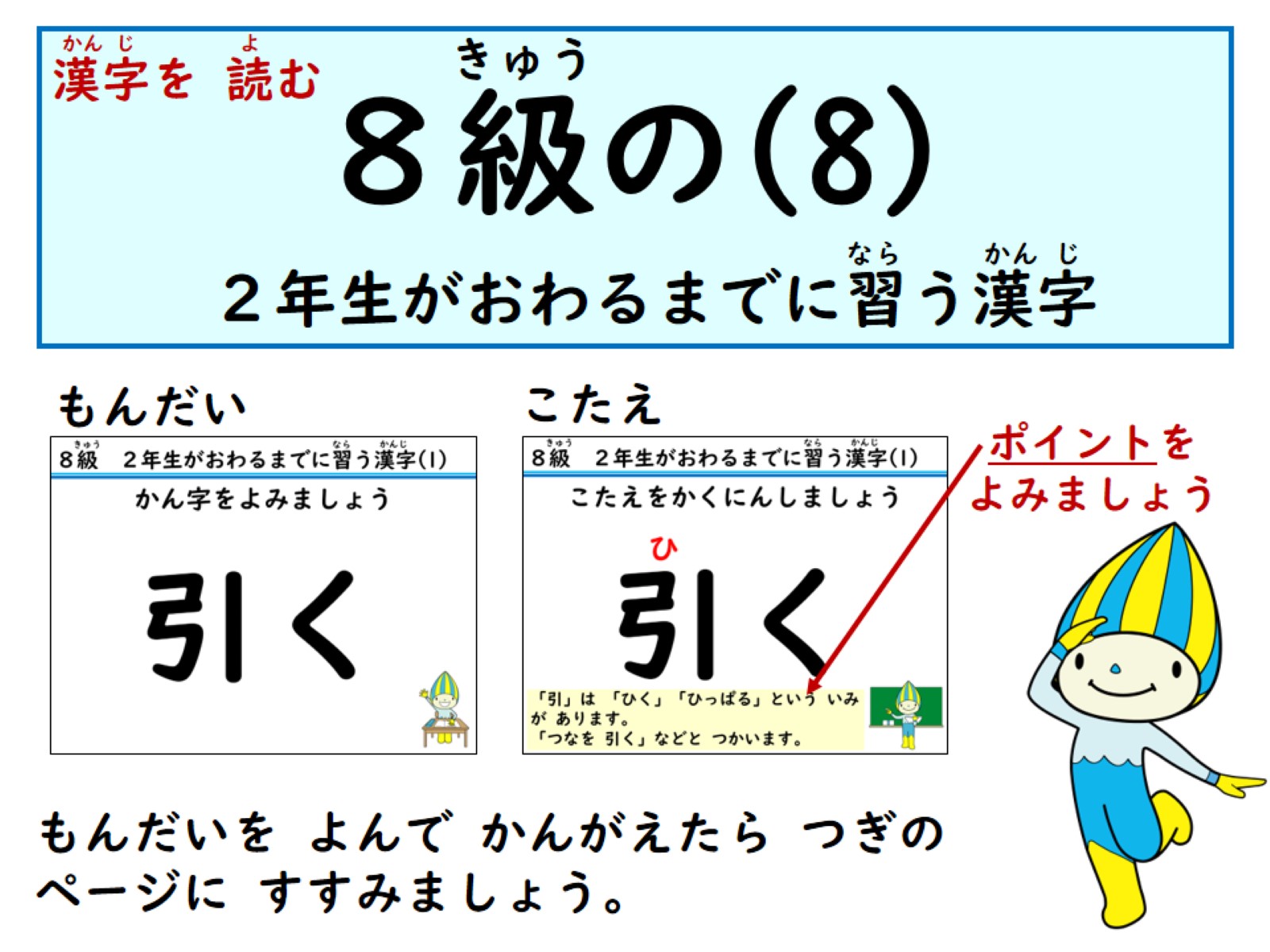 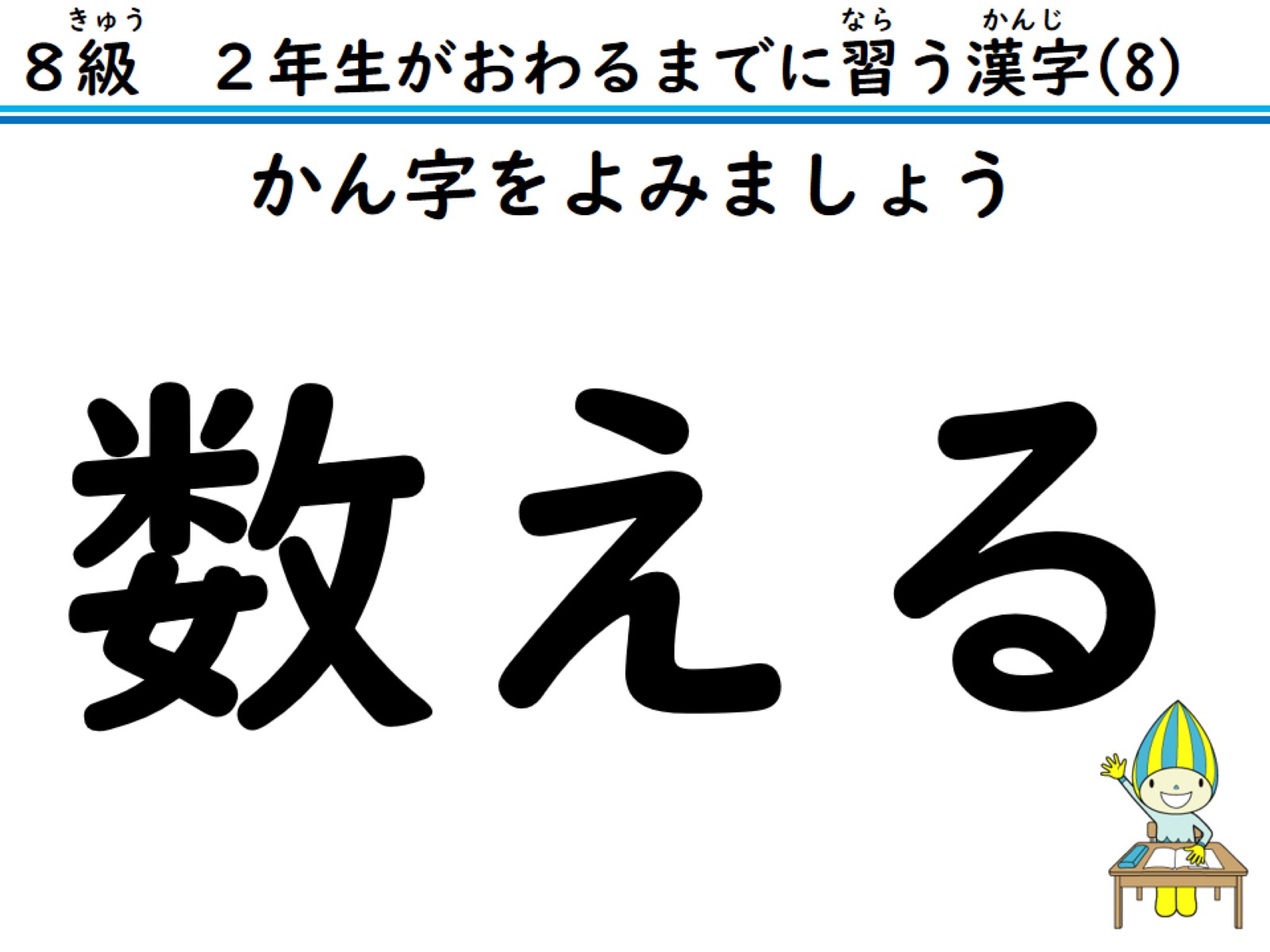 かん字をよみましょう
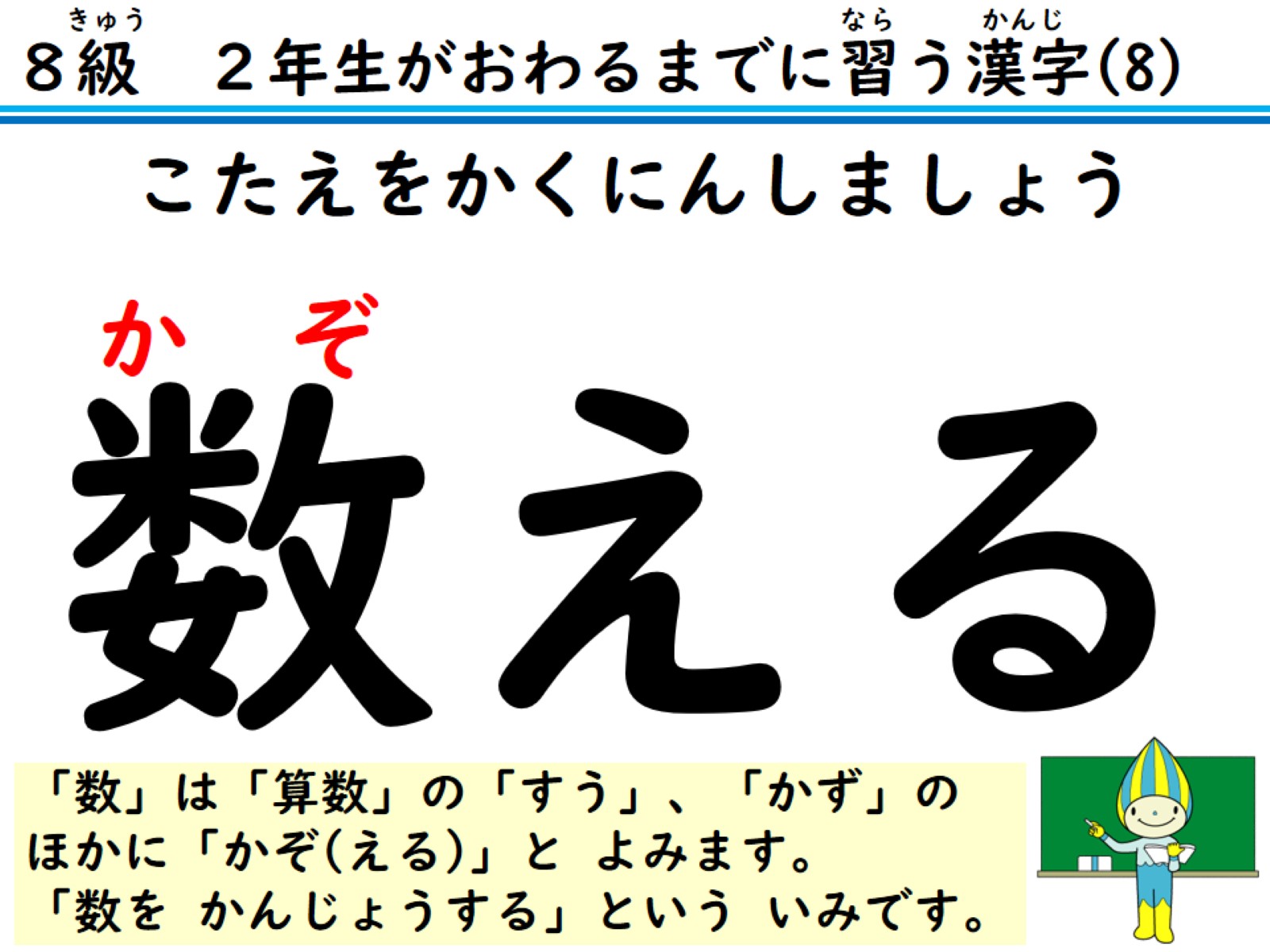 こたえをかくにんしましょう
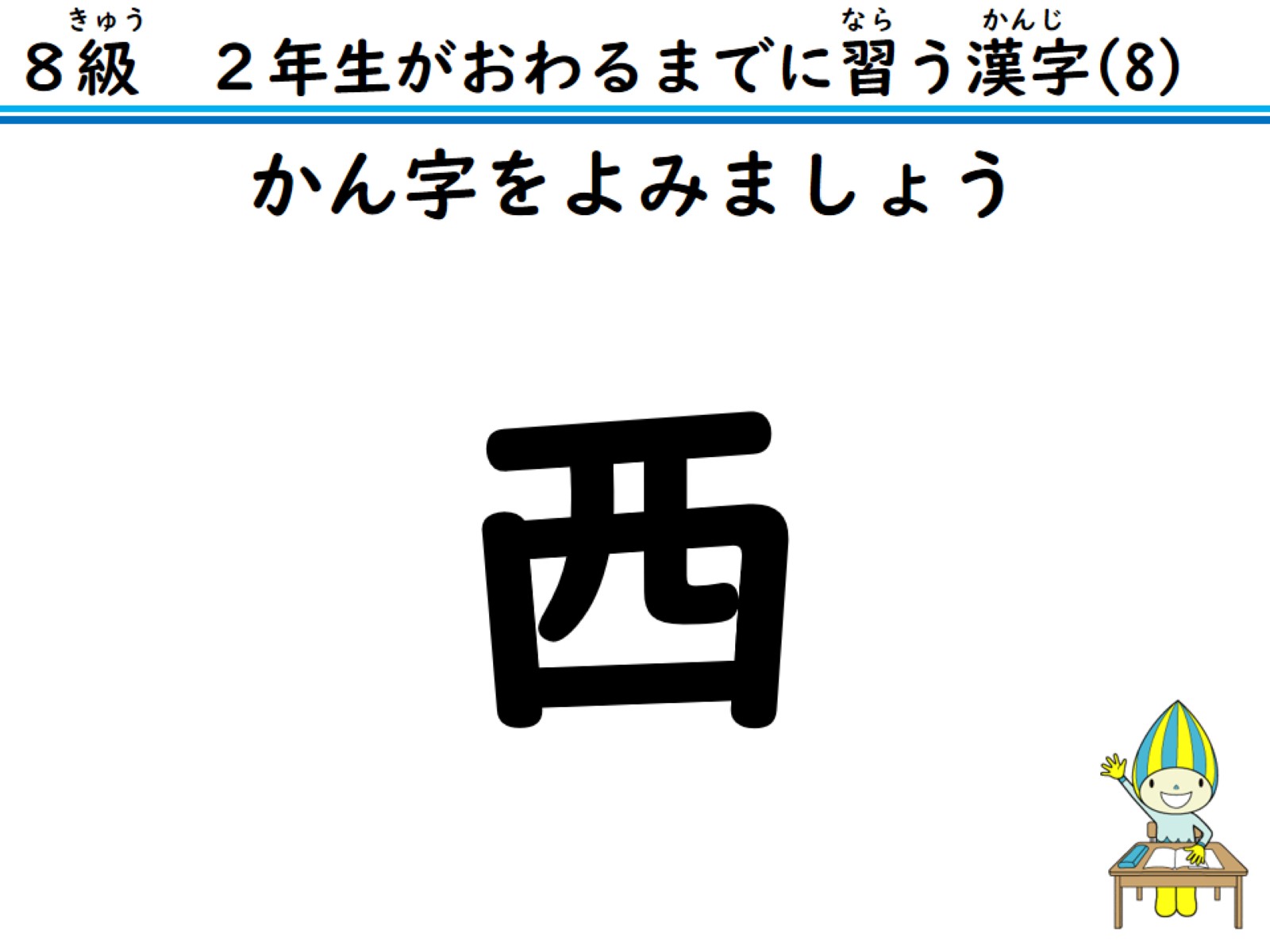 かん字をよみましょう
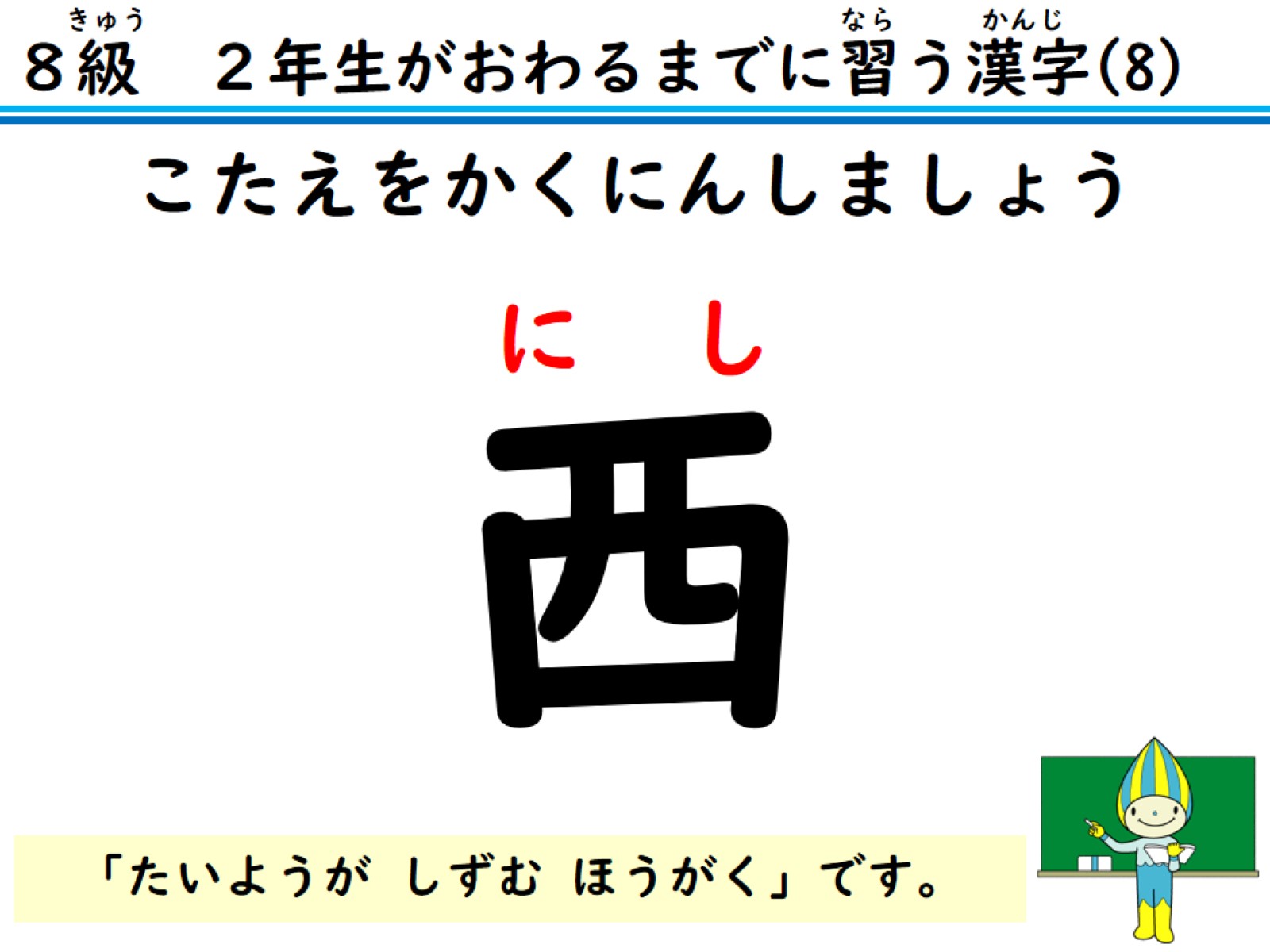 こたえをかくにんしましょう
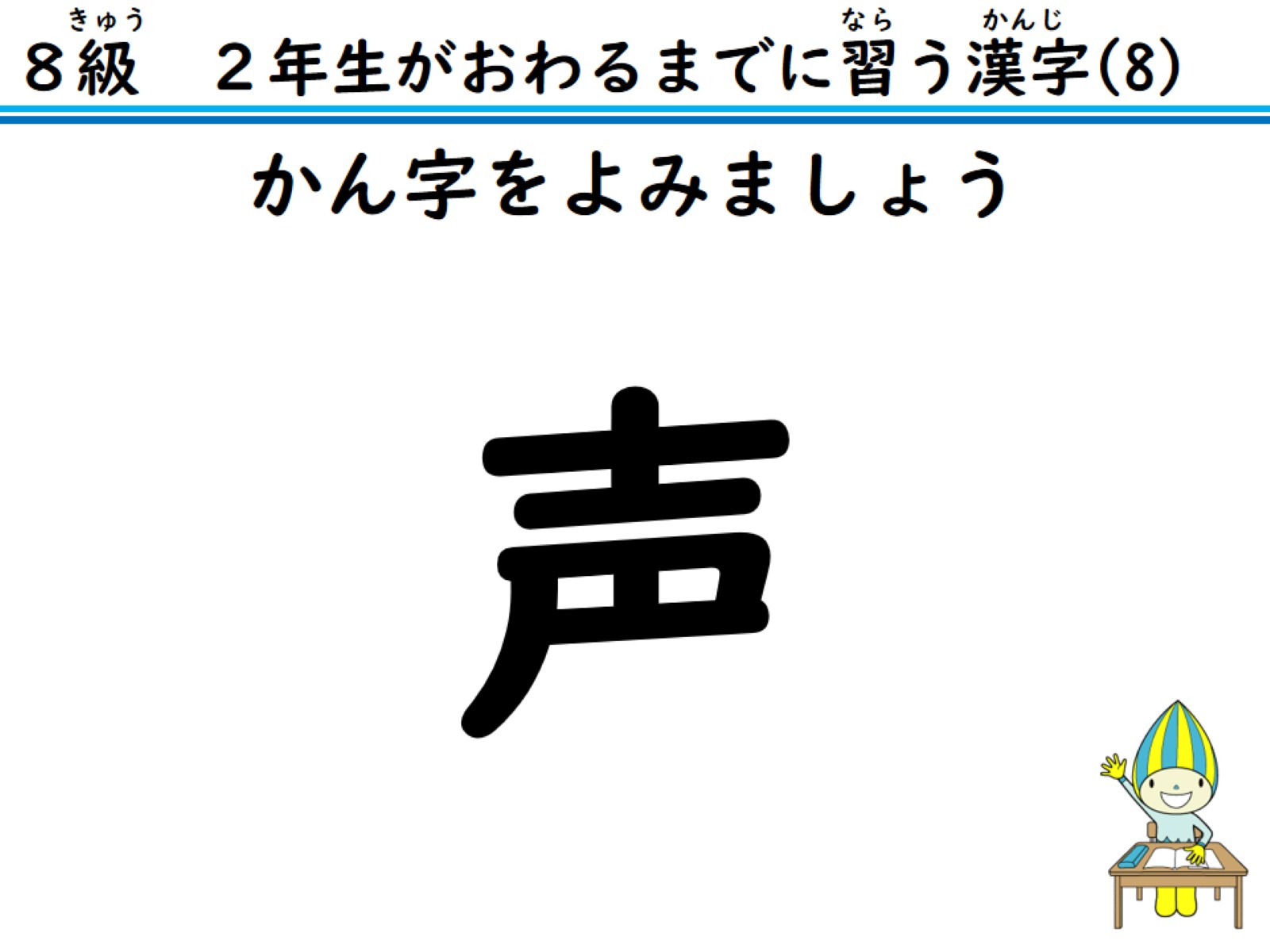 かん字をよみましょう
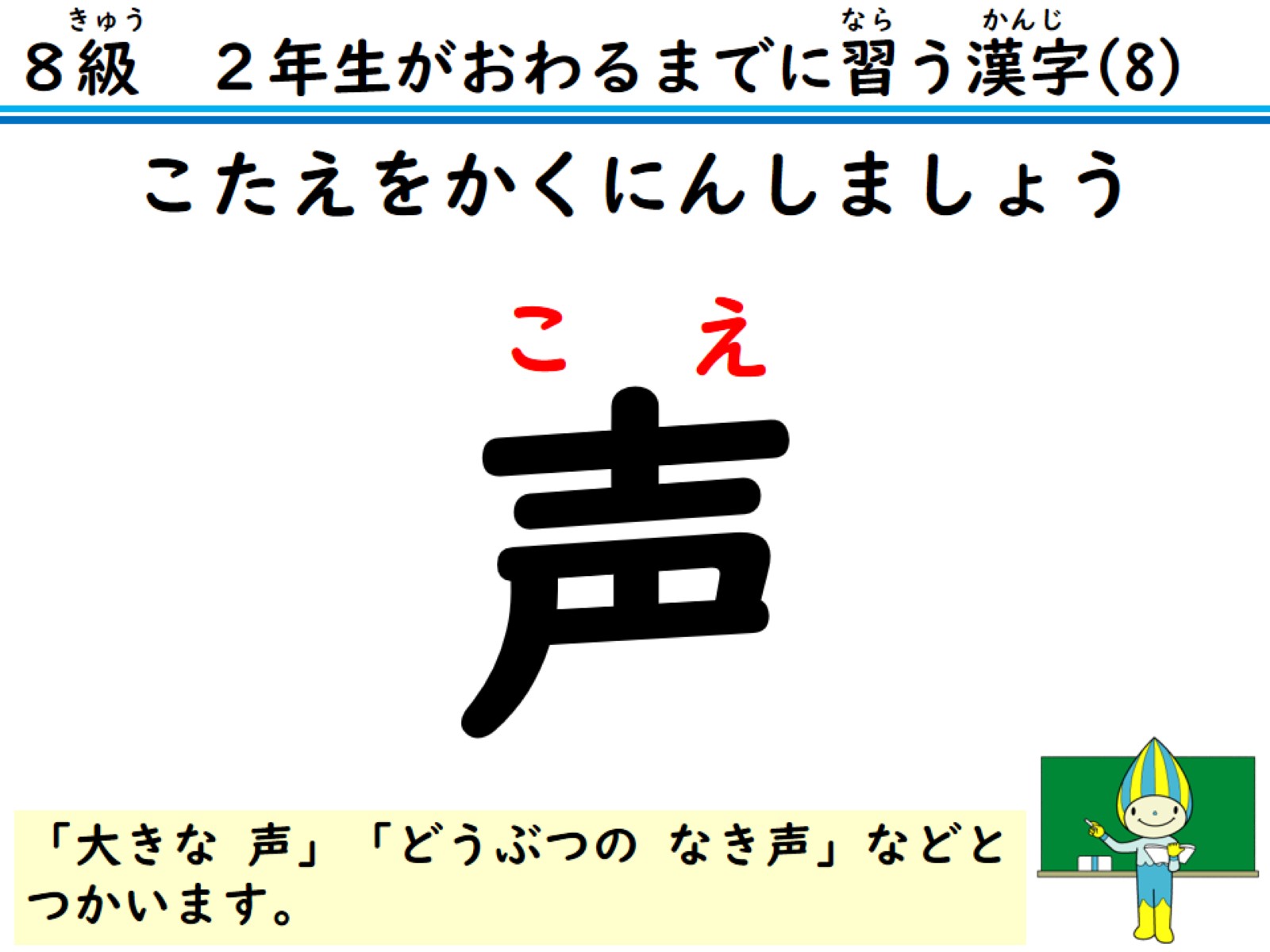 こたえをかくにんしましょう
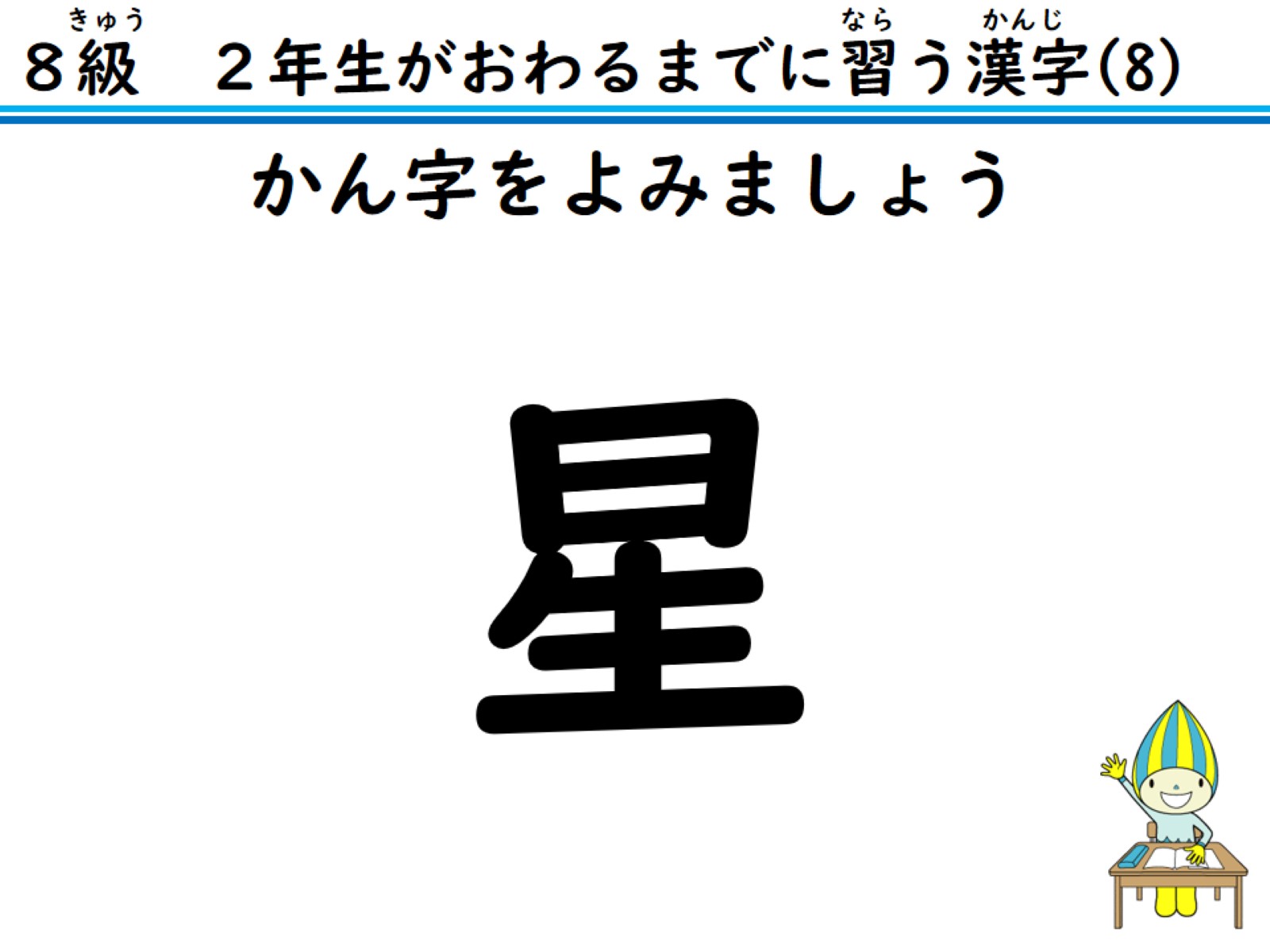 かん字をよみましょう
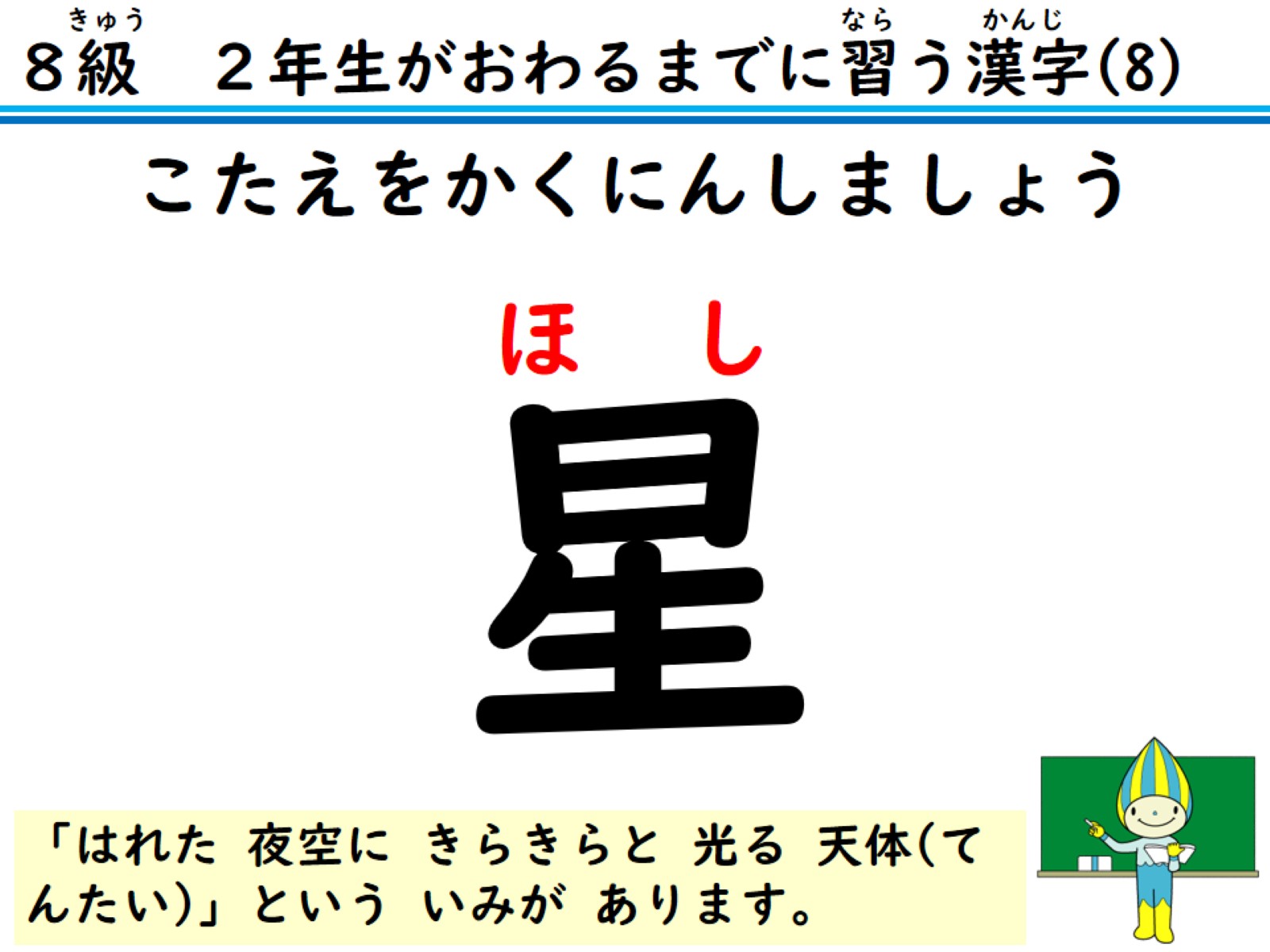 こたえをかくにんしましょう
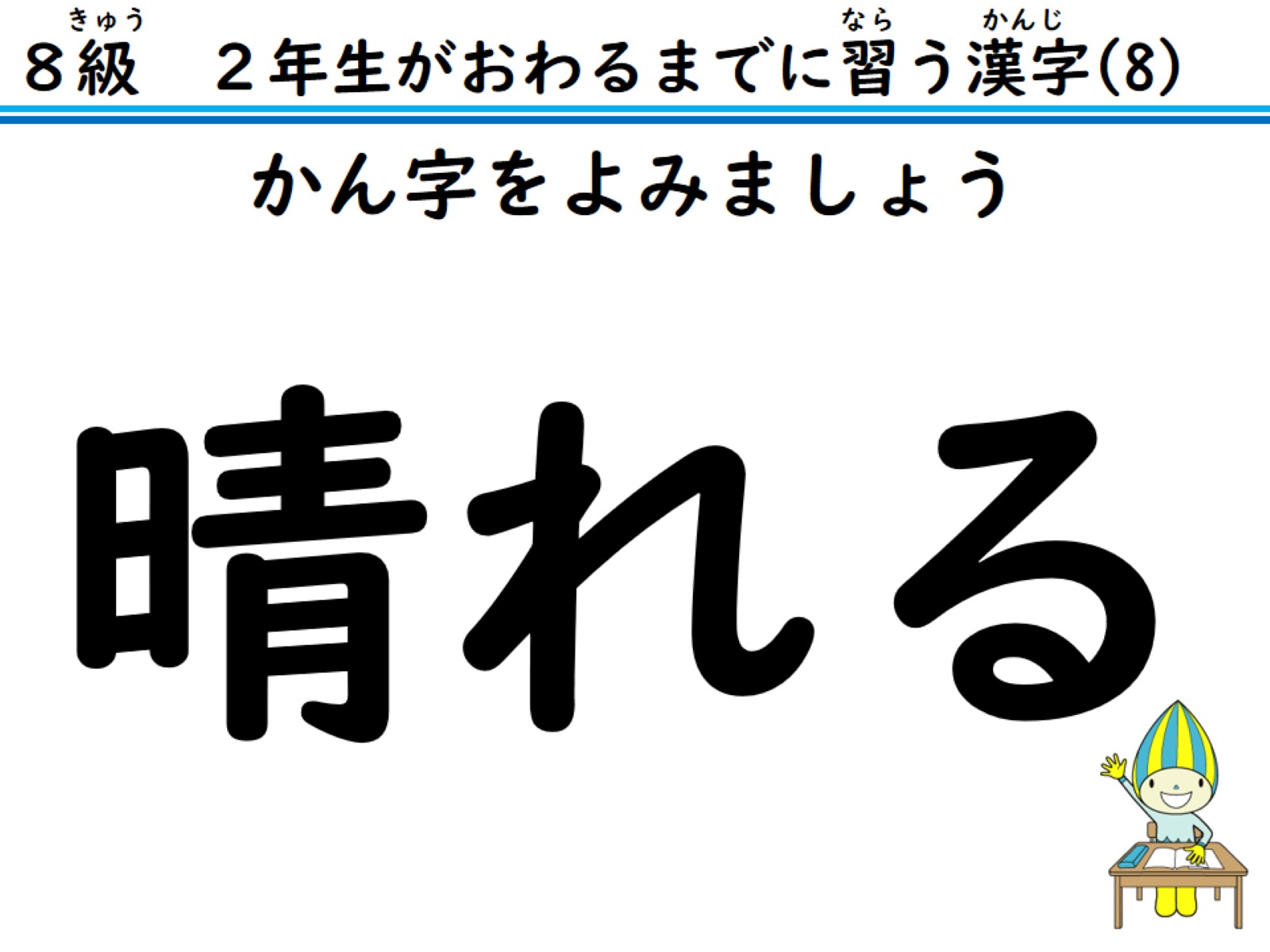 かん字をよみましょう
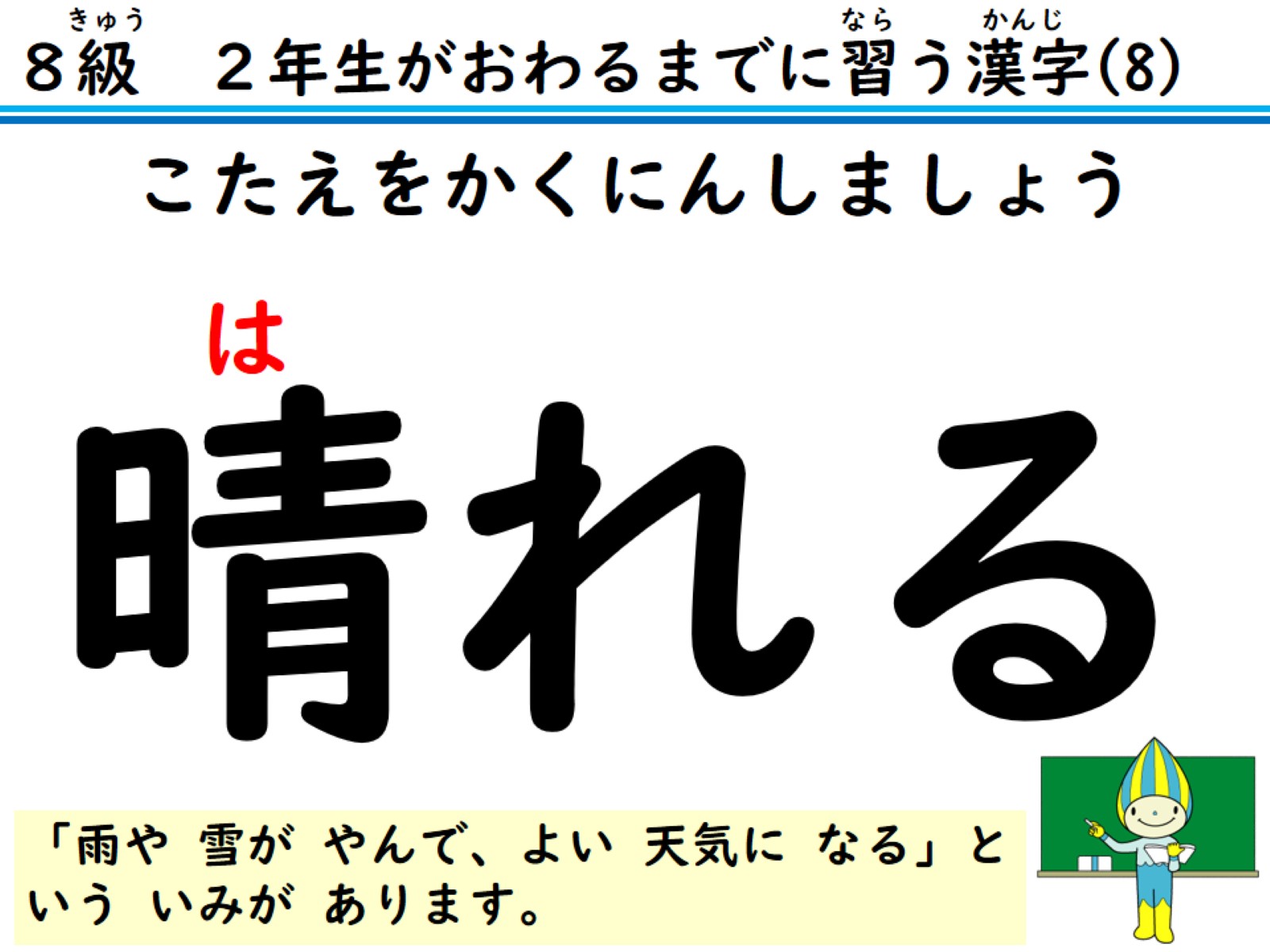 こたえをかくにんしましょう
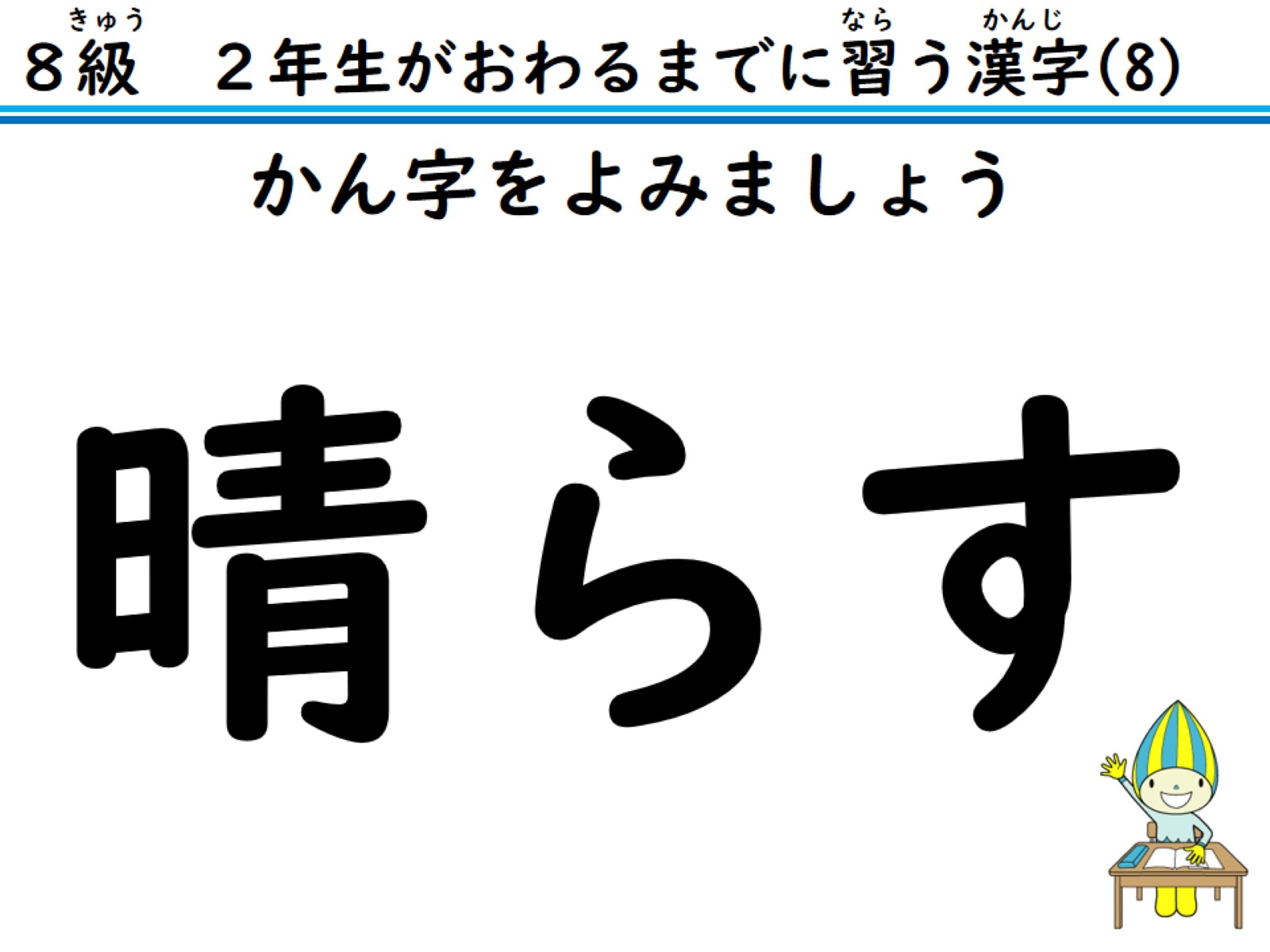 かん字をよみましょう
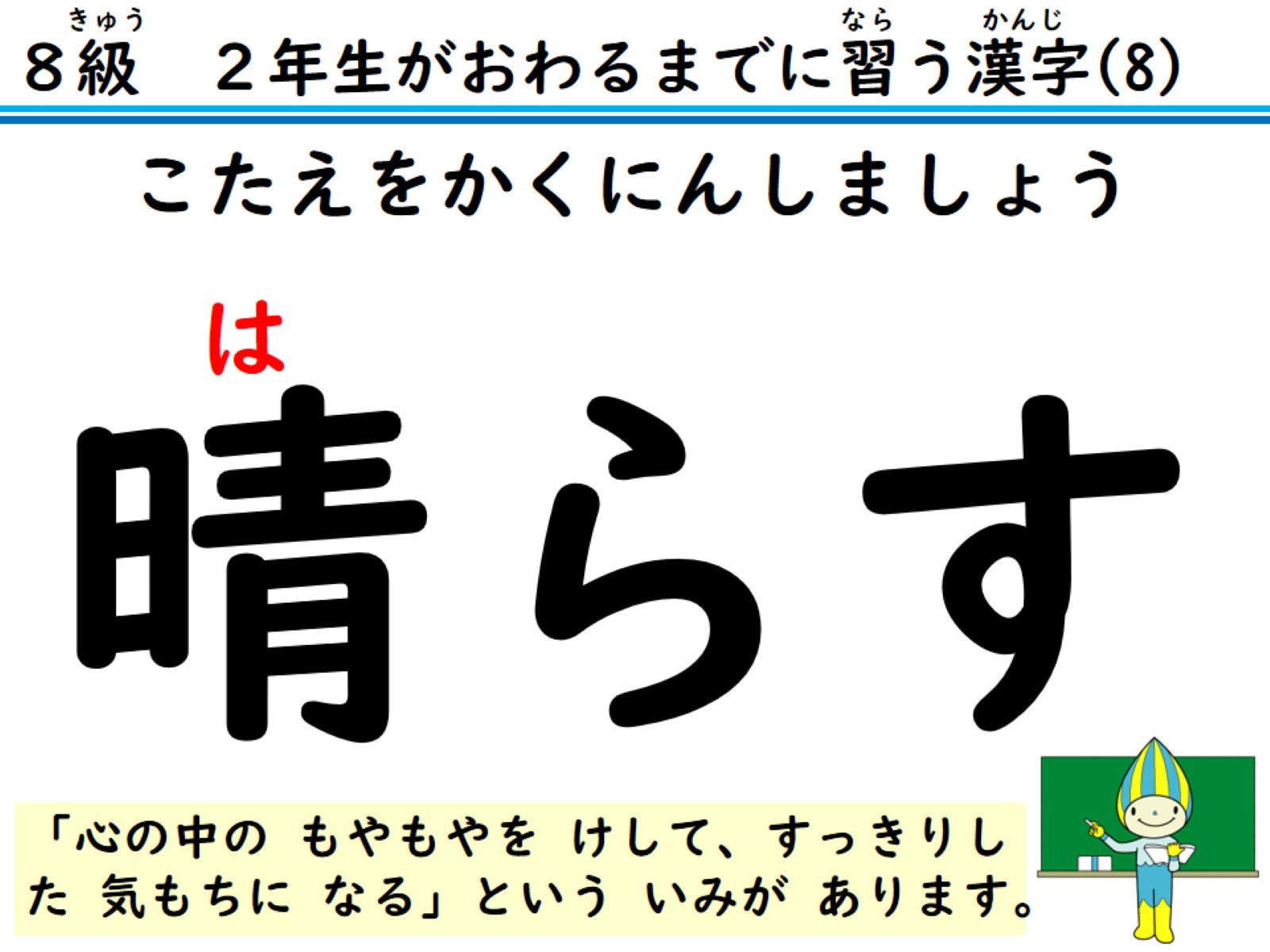 こたえをかくにんしましょう
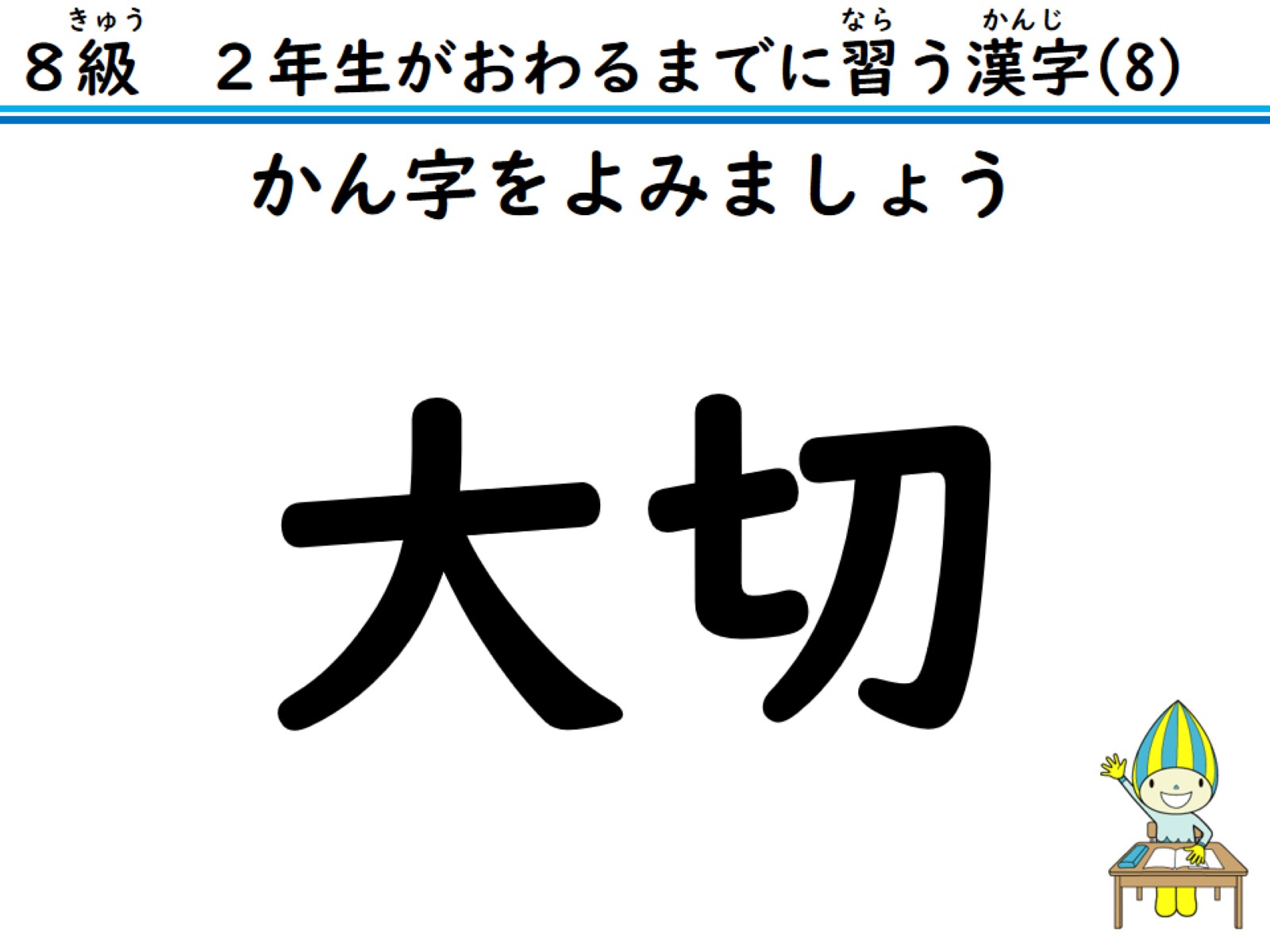 かん字をよみましょう
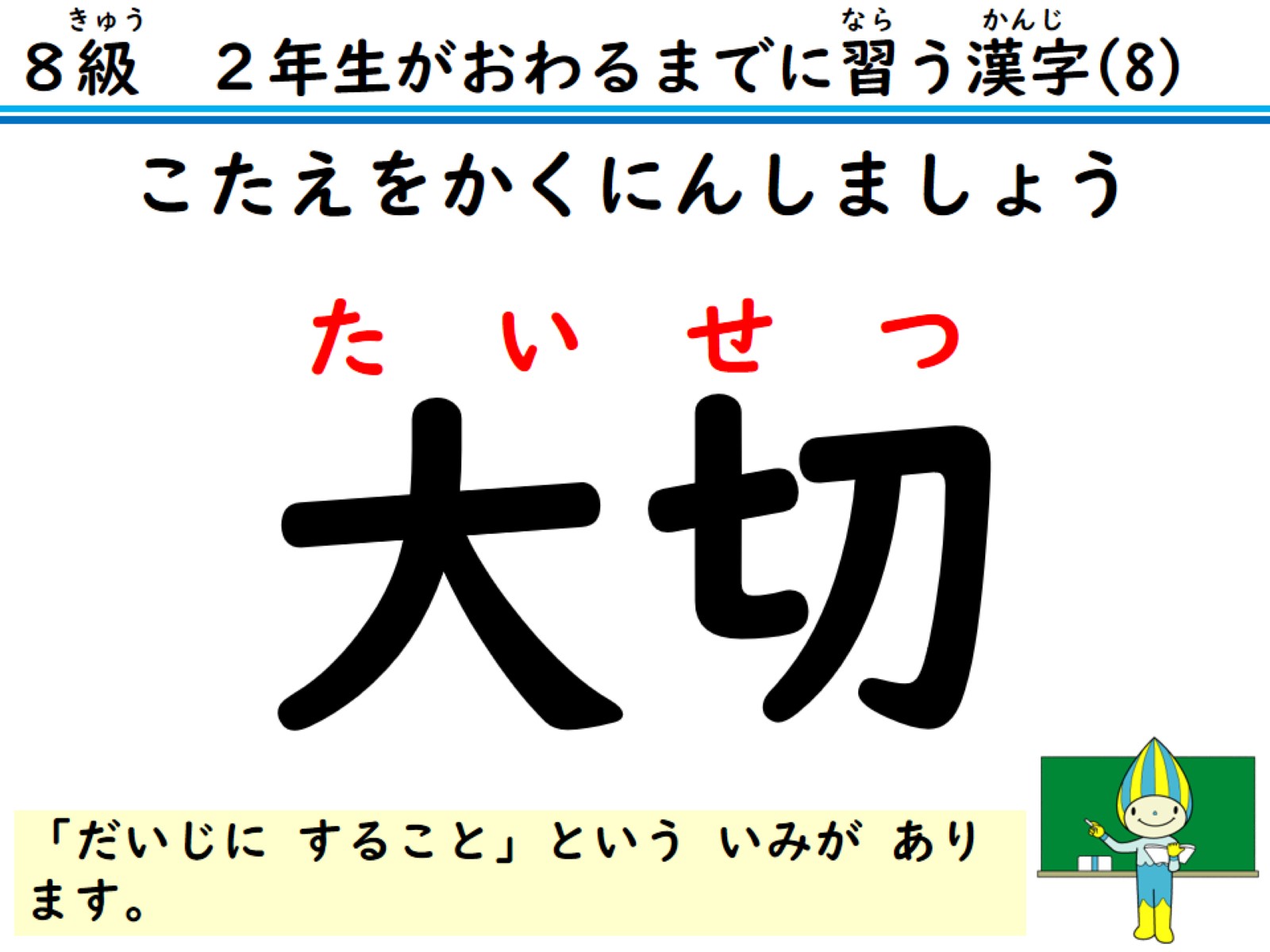 こたえをかくにんしましょう
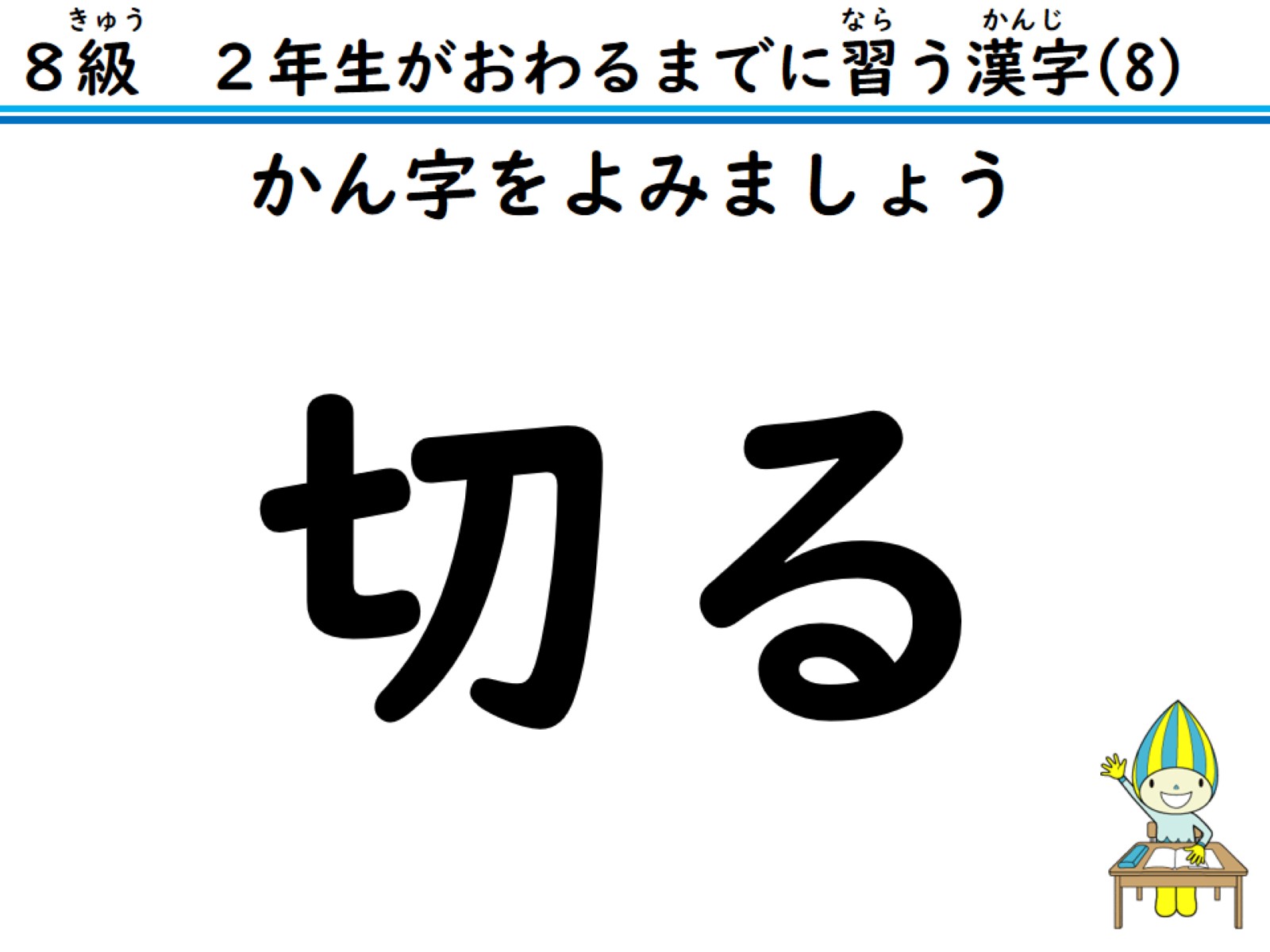 かん字をよみましょう
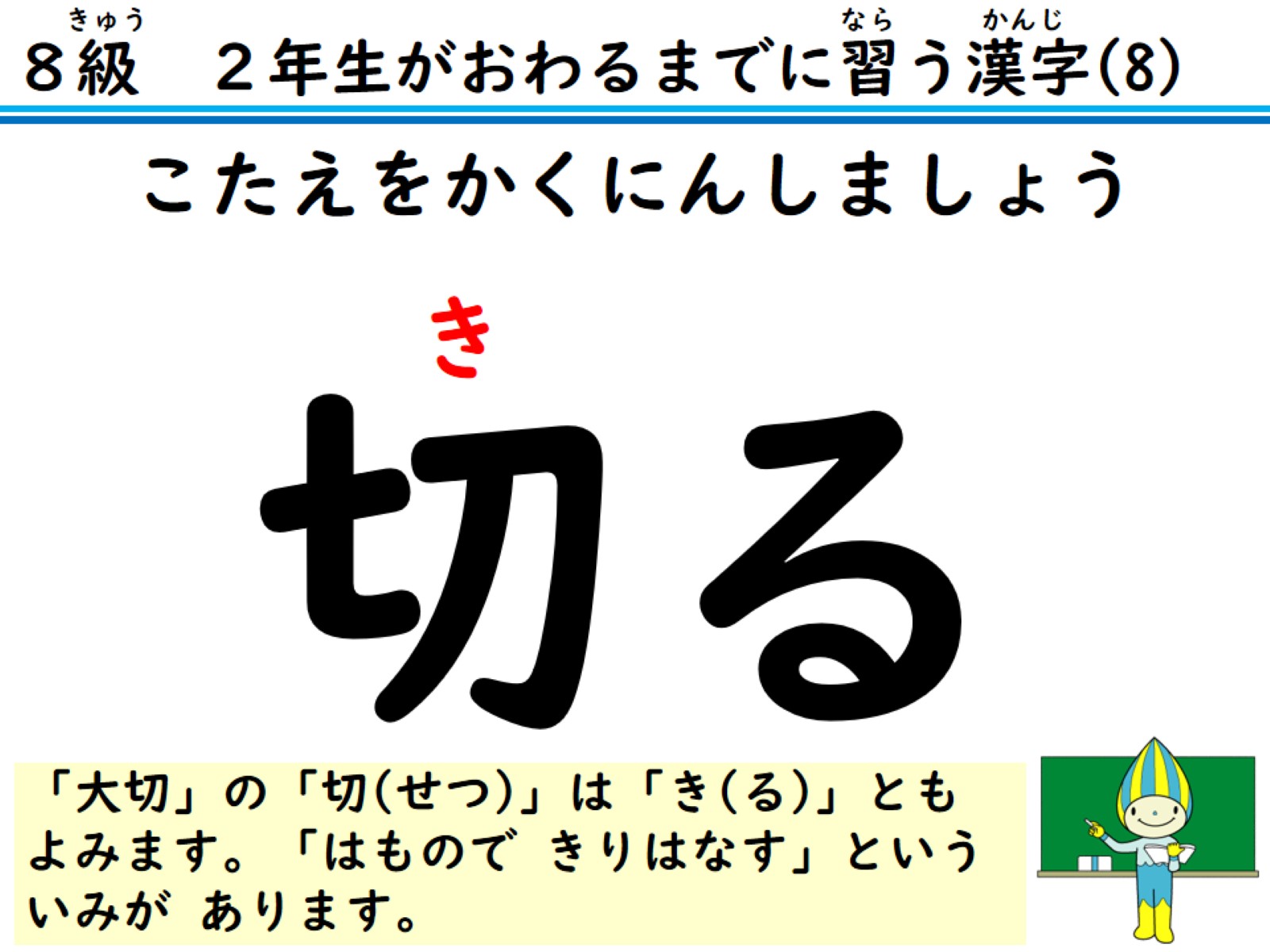 こたえをかくにんしましょう
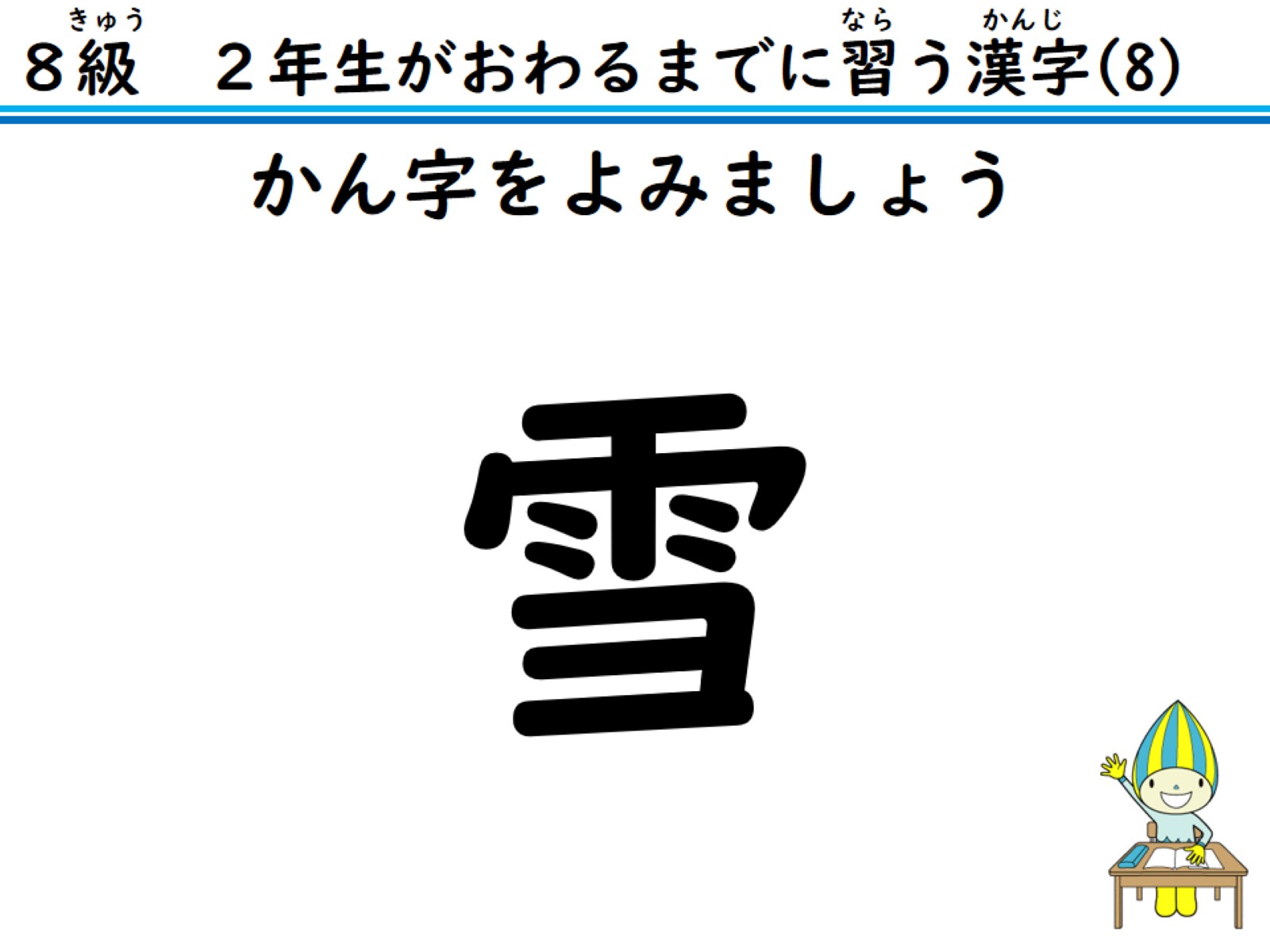 かん字をよみましょう
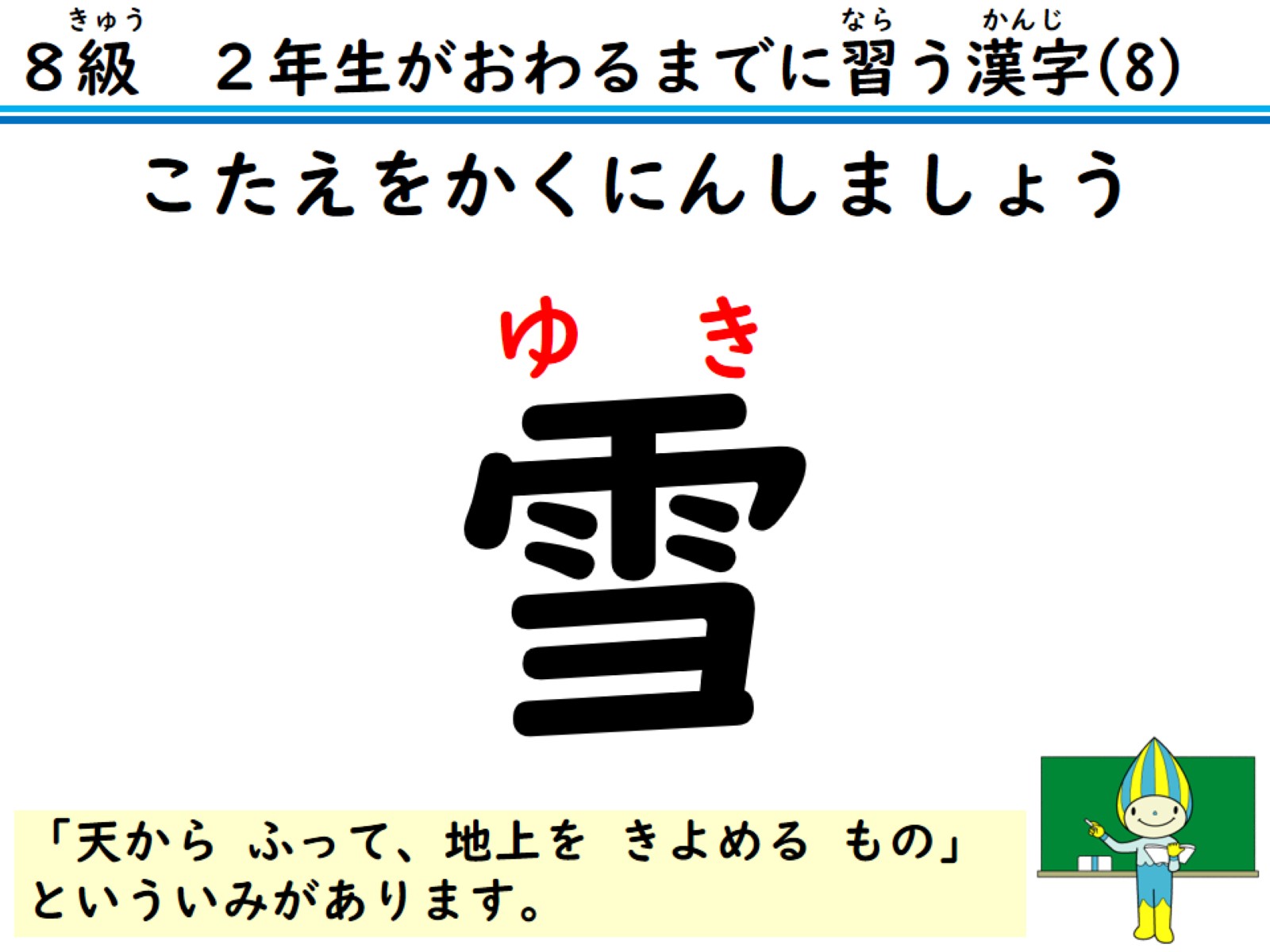 こたえをかくにんしましょう
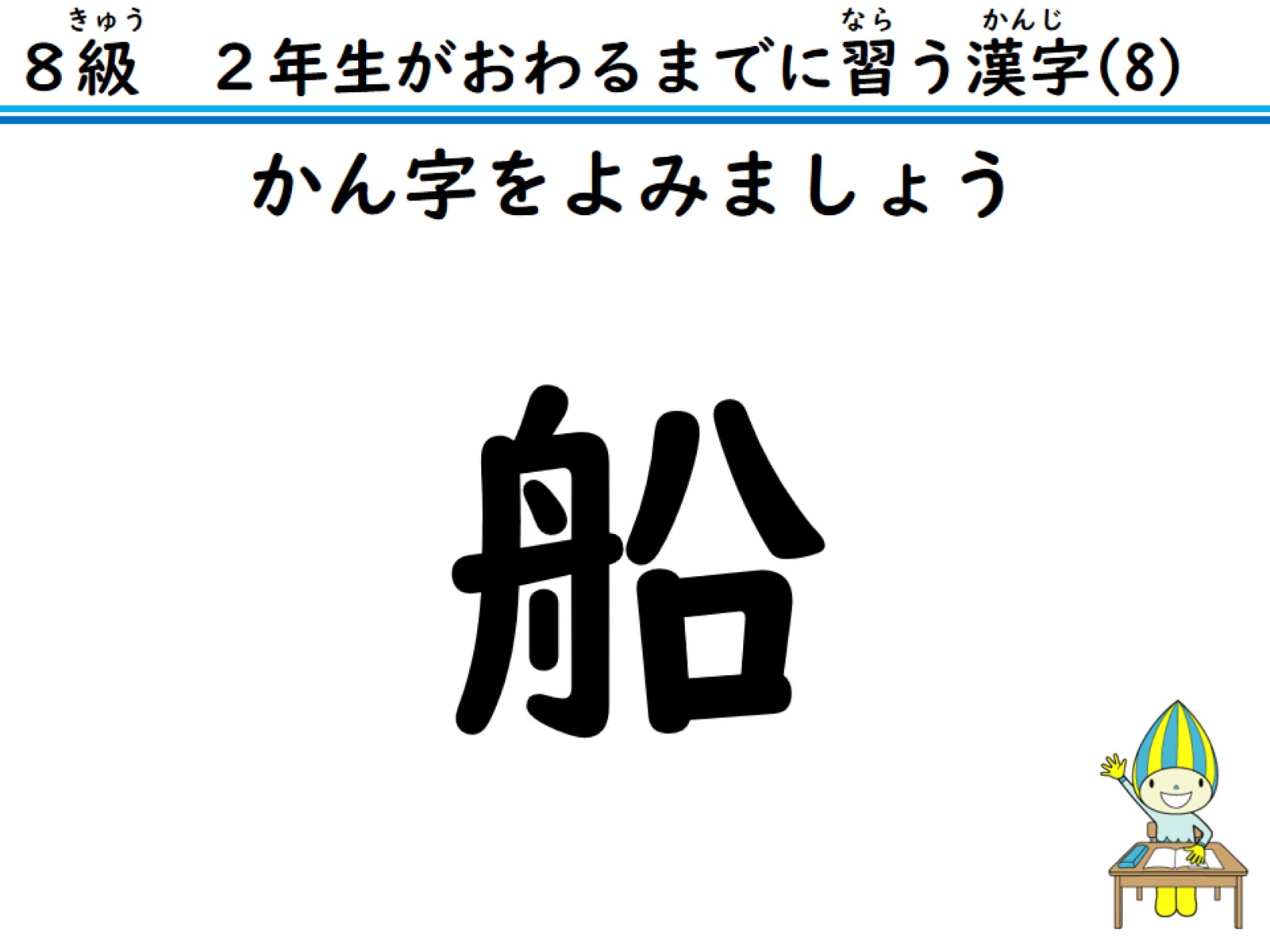 かん字をよみましょう
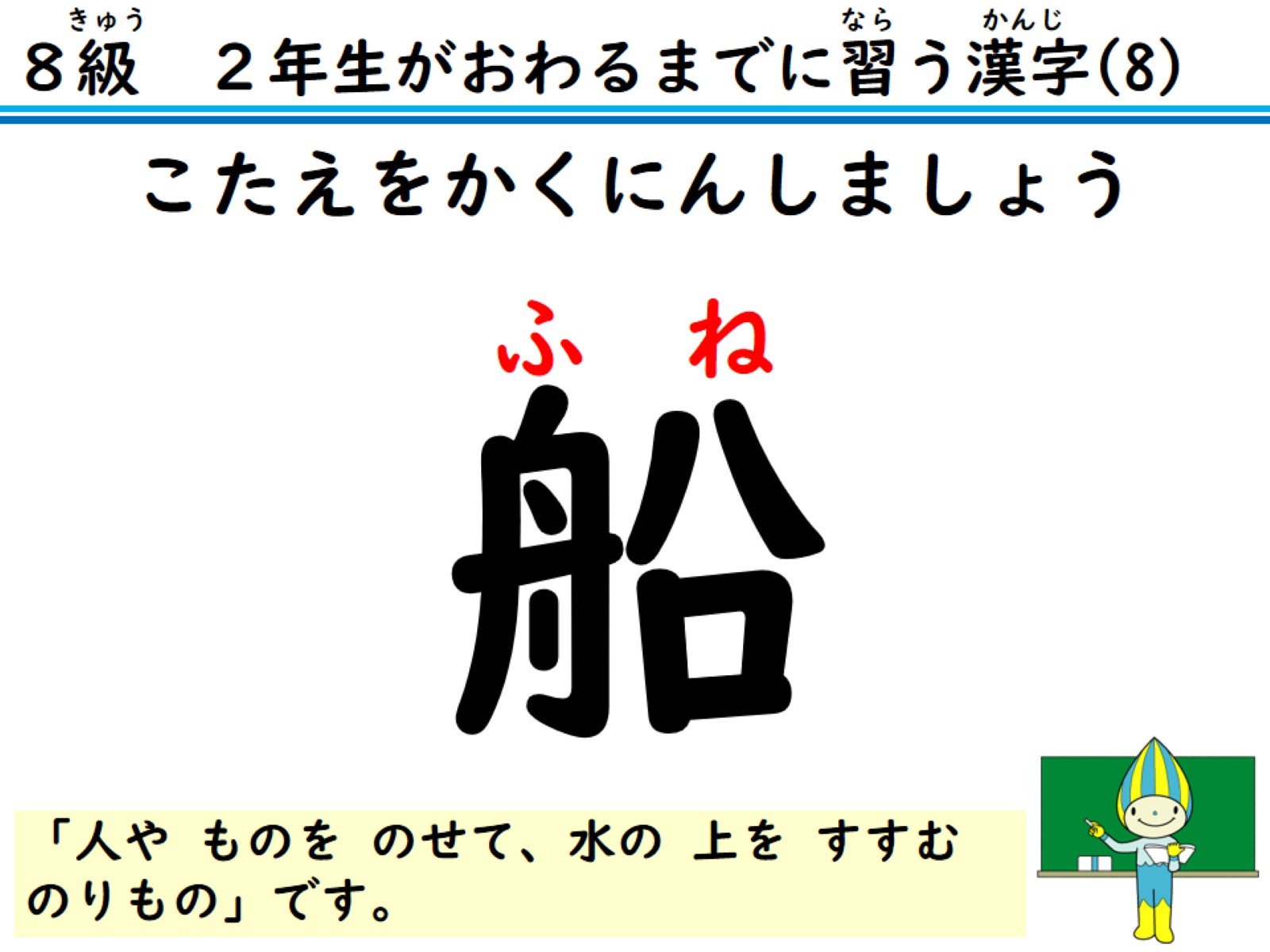 こたえをかくにんしましょう
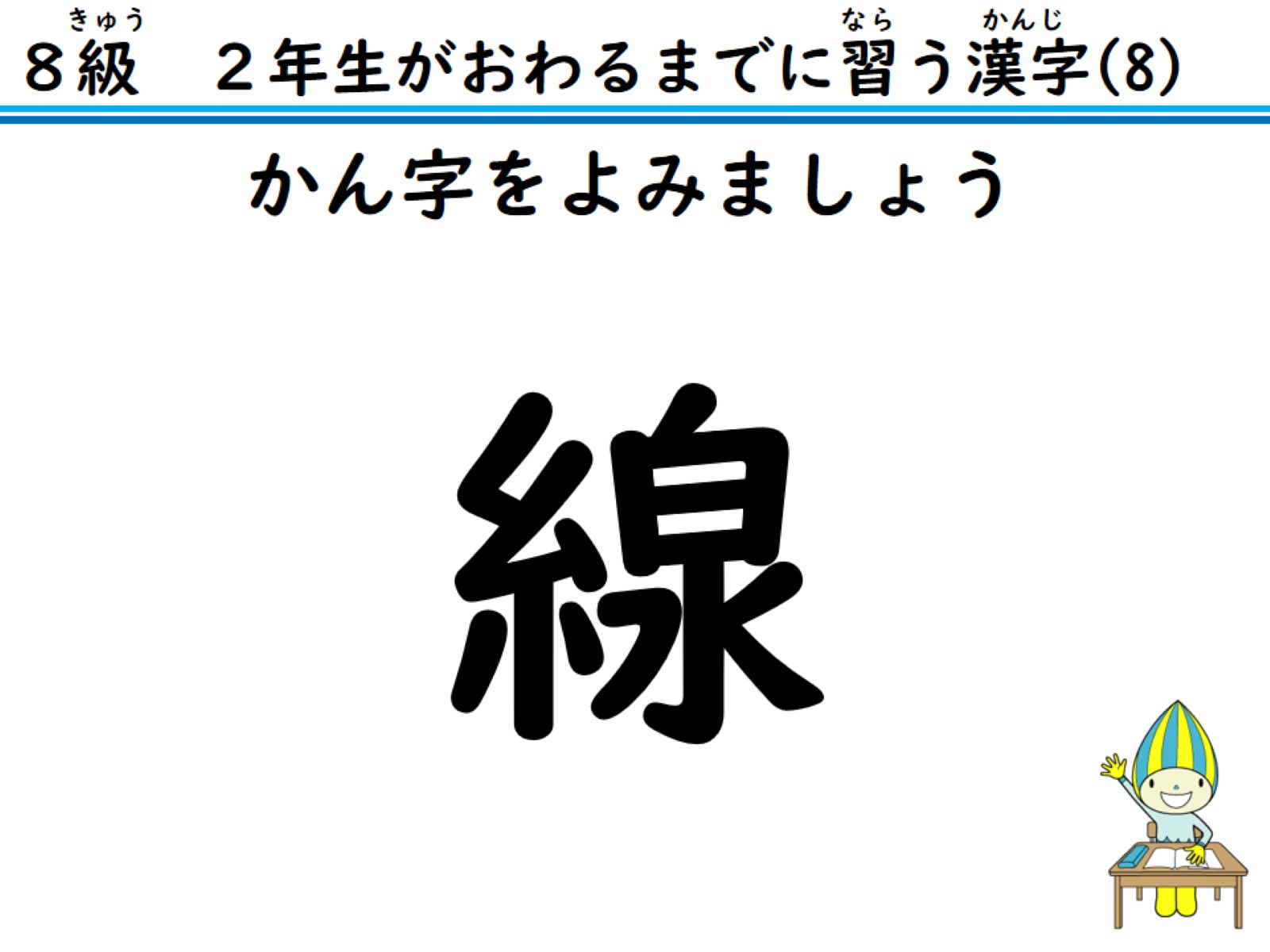 かん字をよみましょう
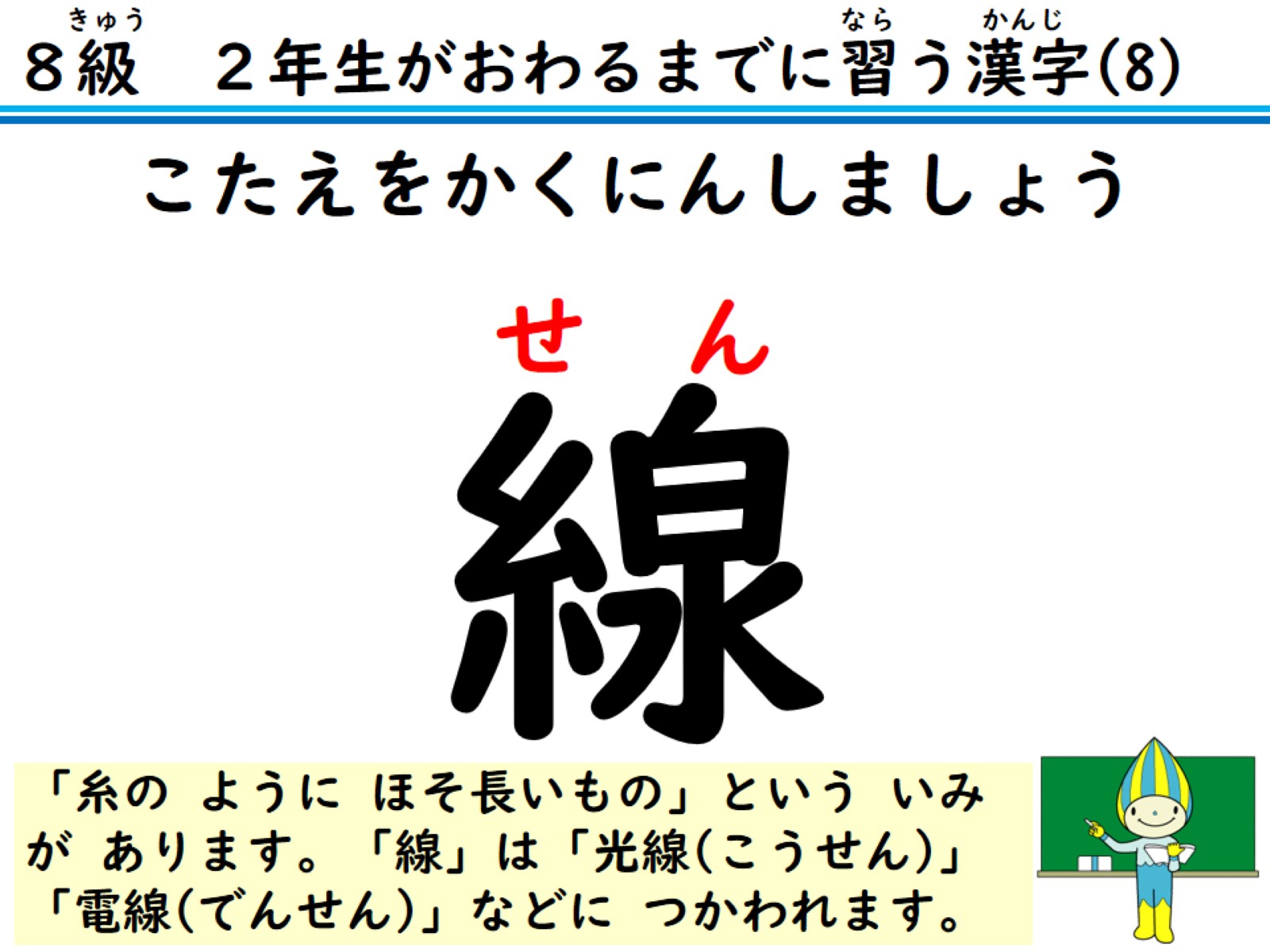 こたえをかくにんしましょう
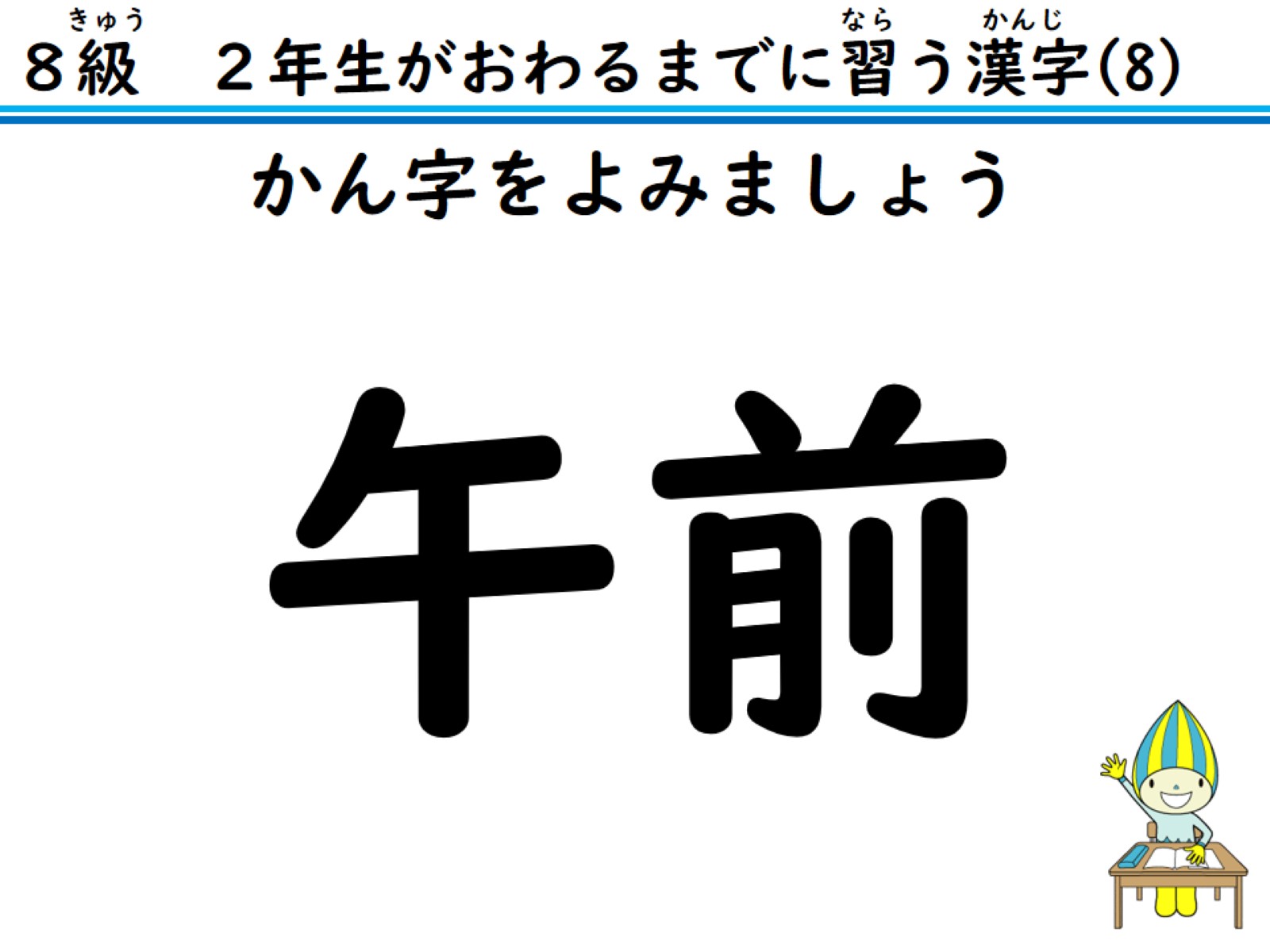 かん字をよみましょう
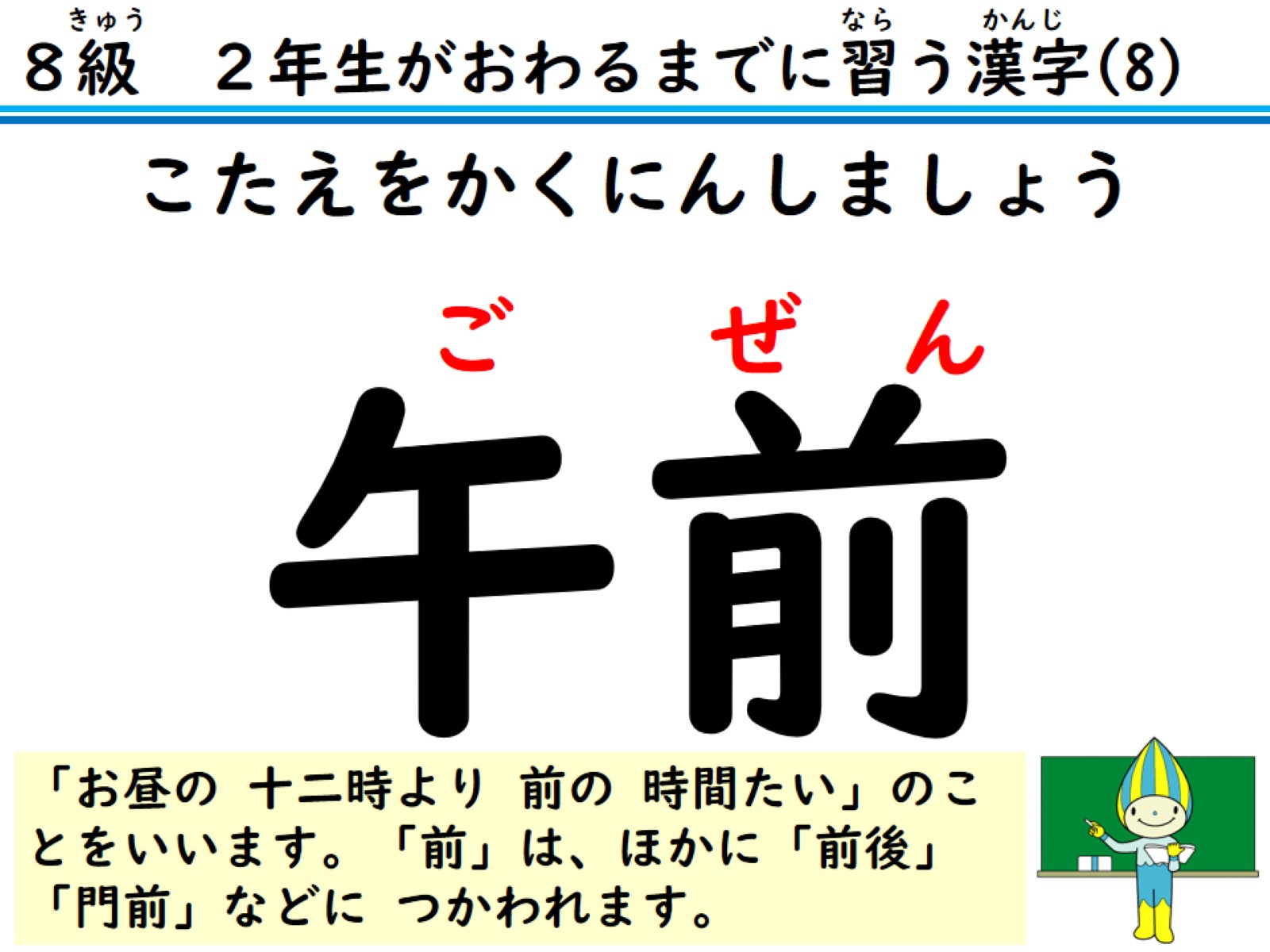 こたえをかくにんしましょう
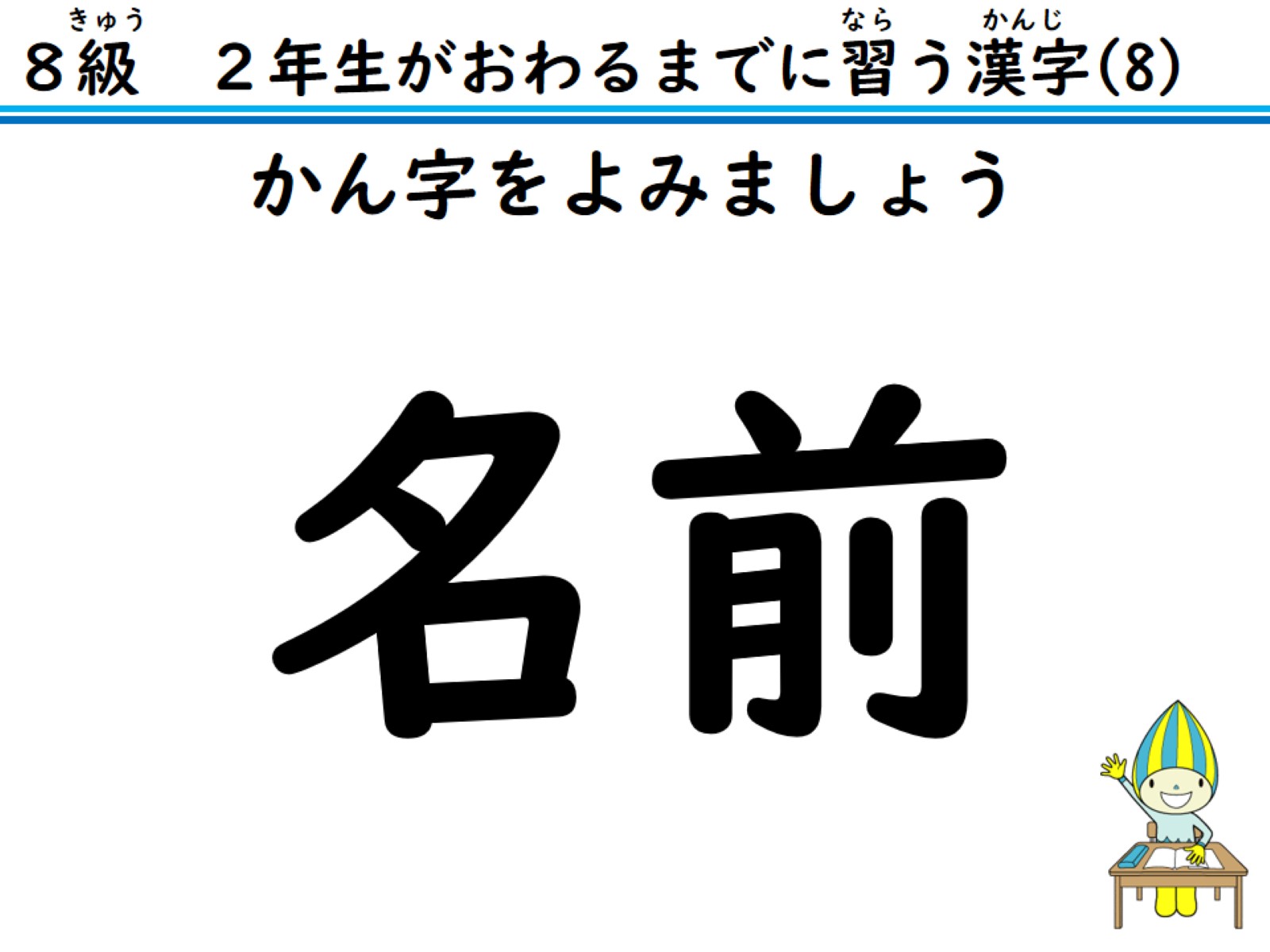 かん字をよみましょう
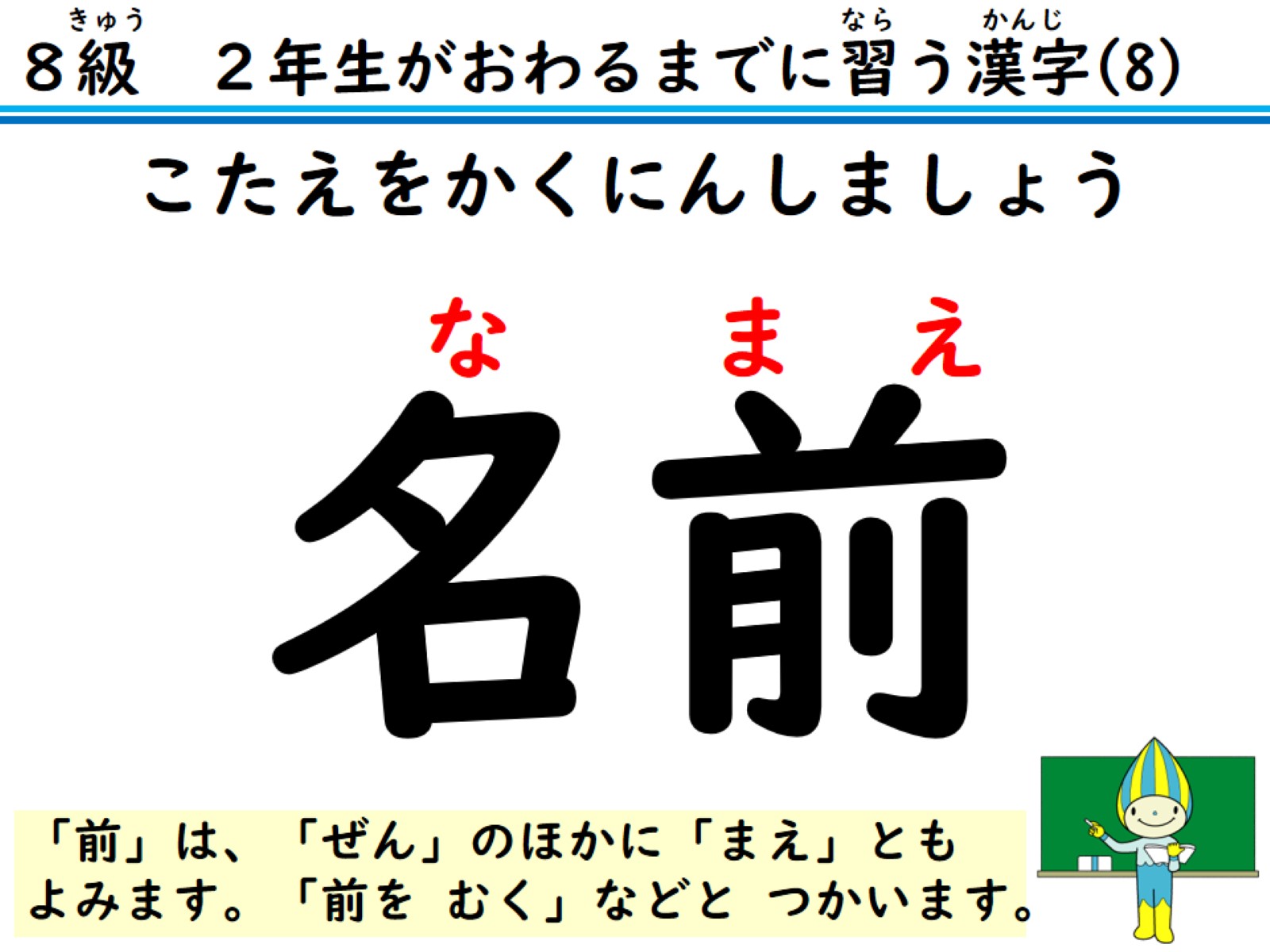 こたえをかくにんしましょう
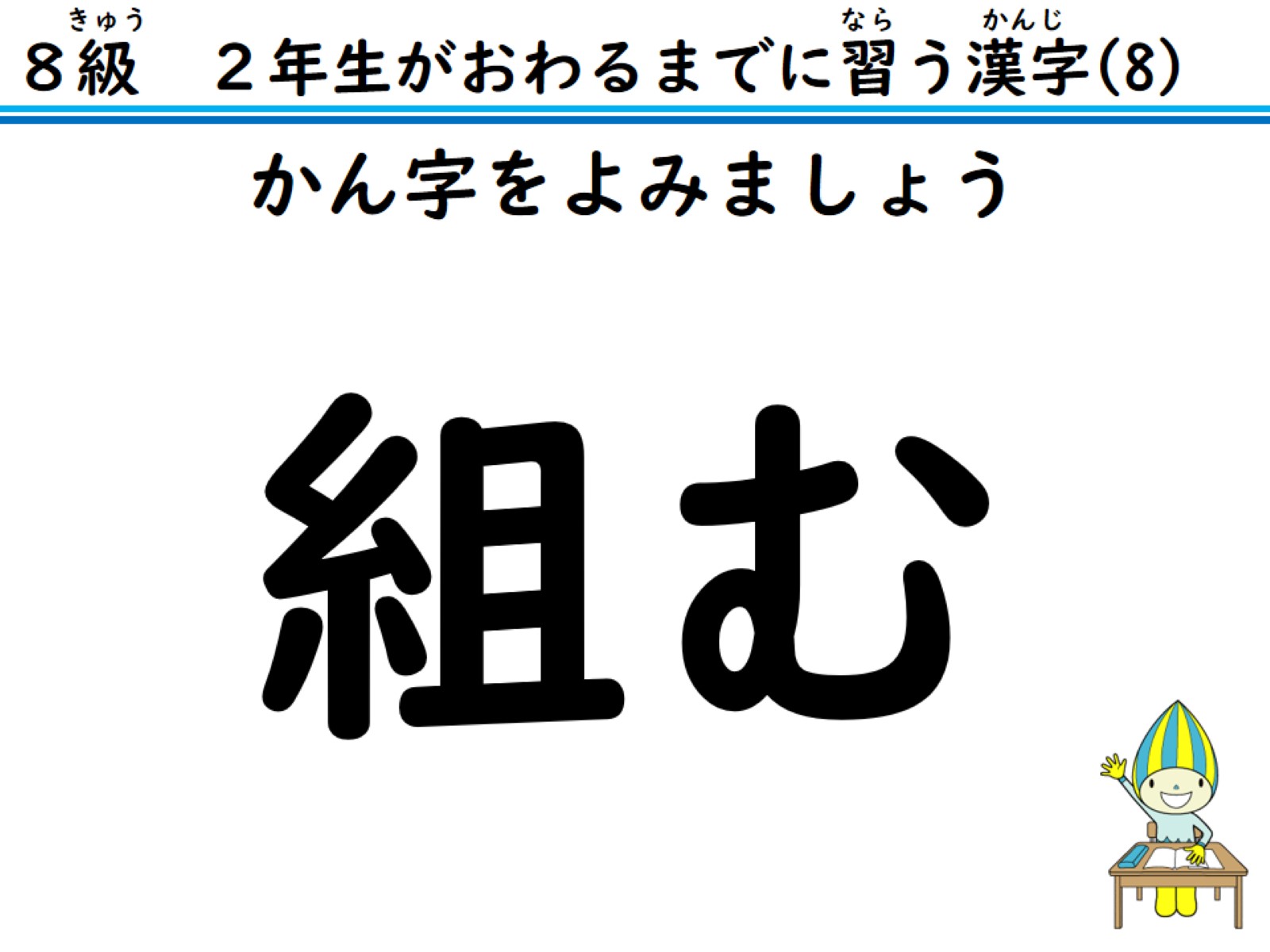 かん字をよみましょう
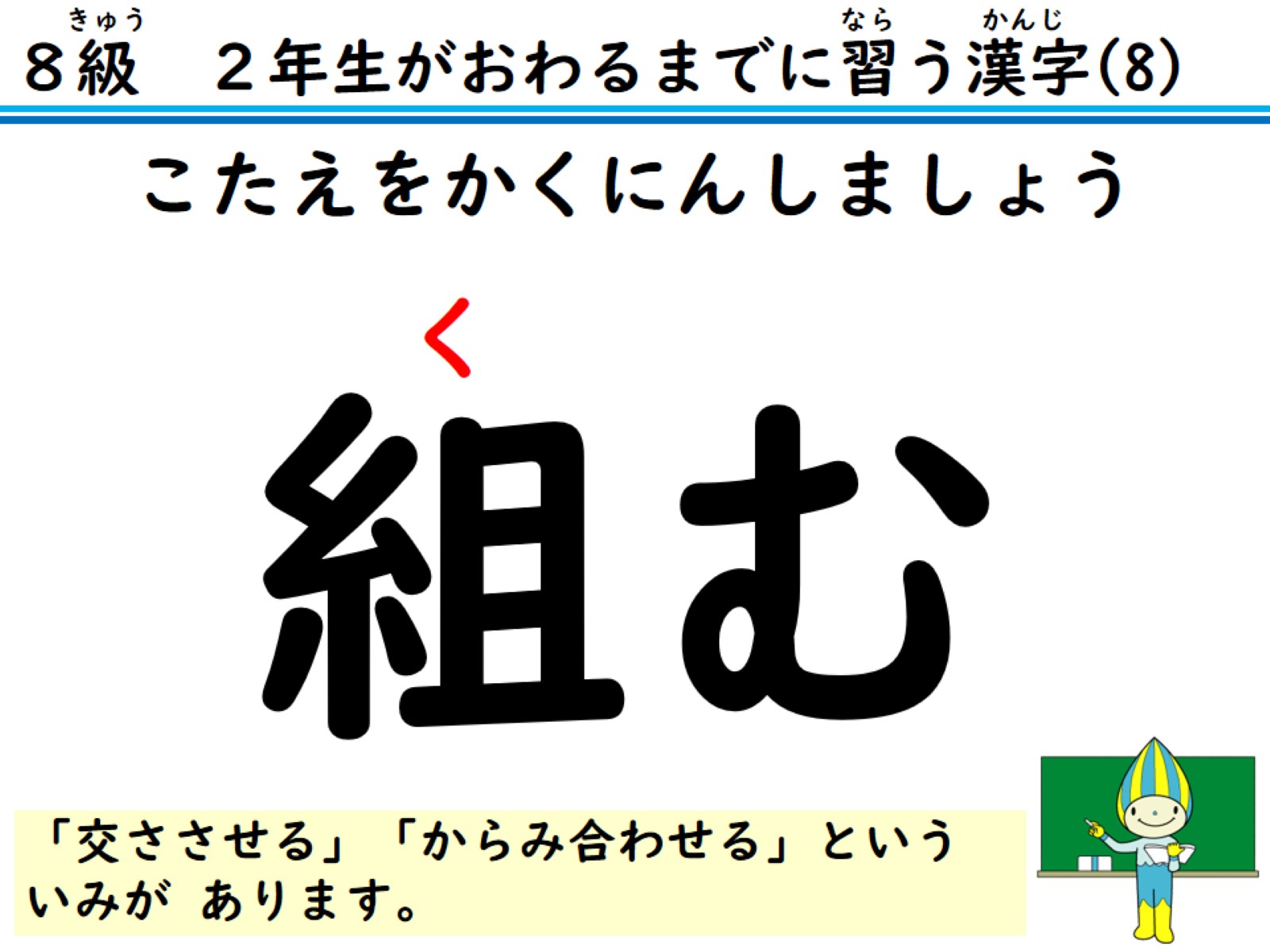 こたえをかくにんしましょう
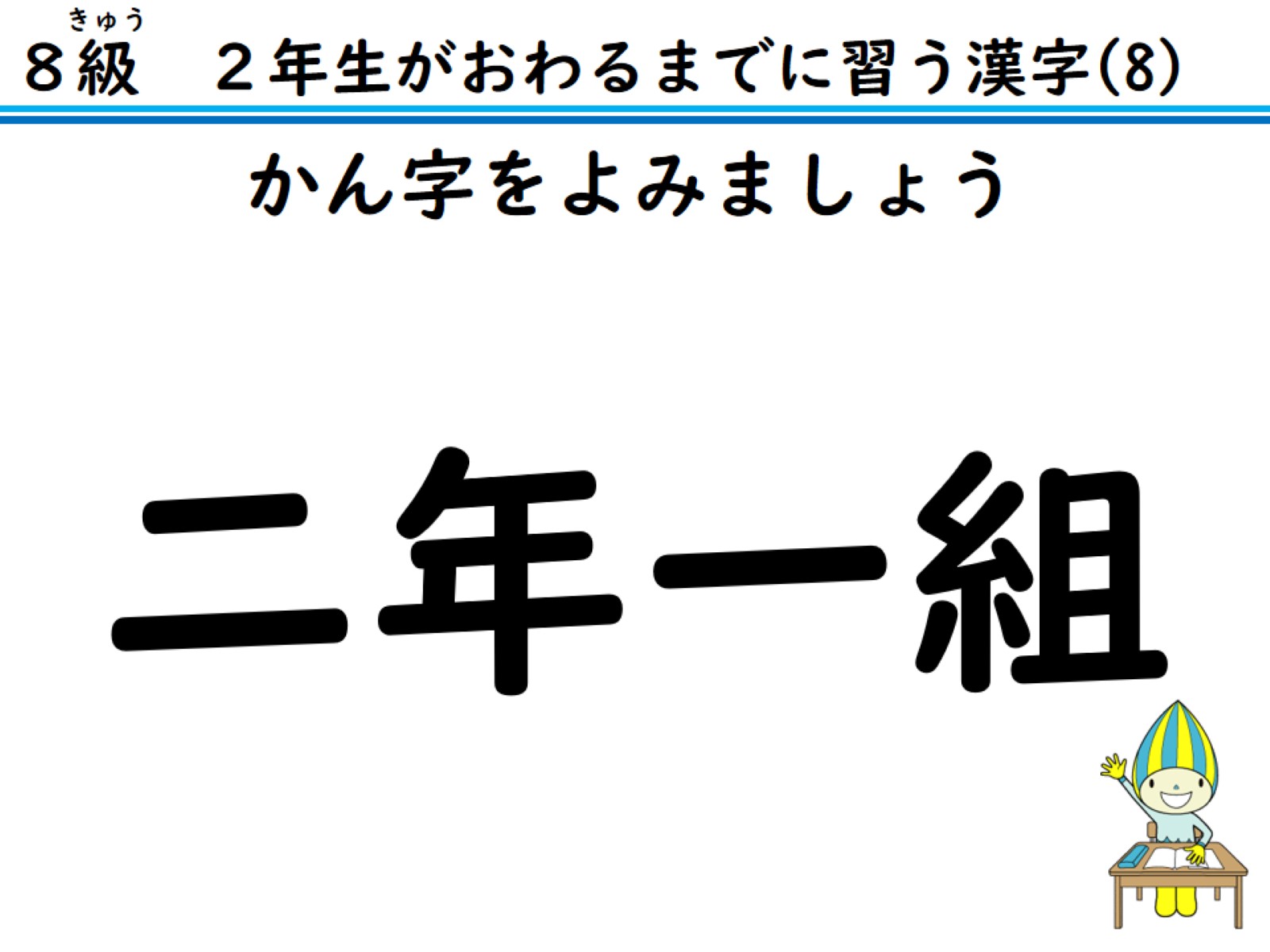 かん字をよみましょう
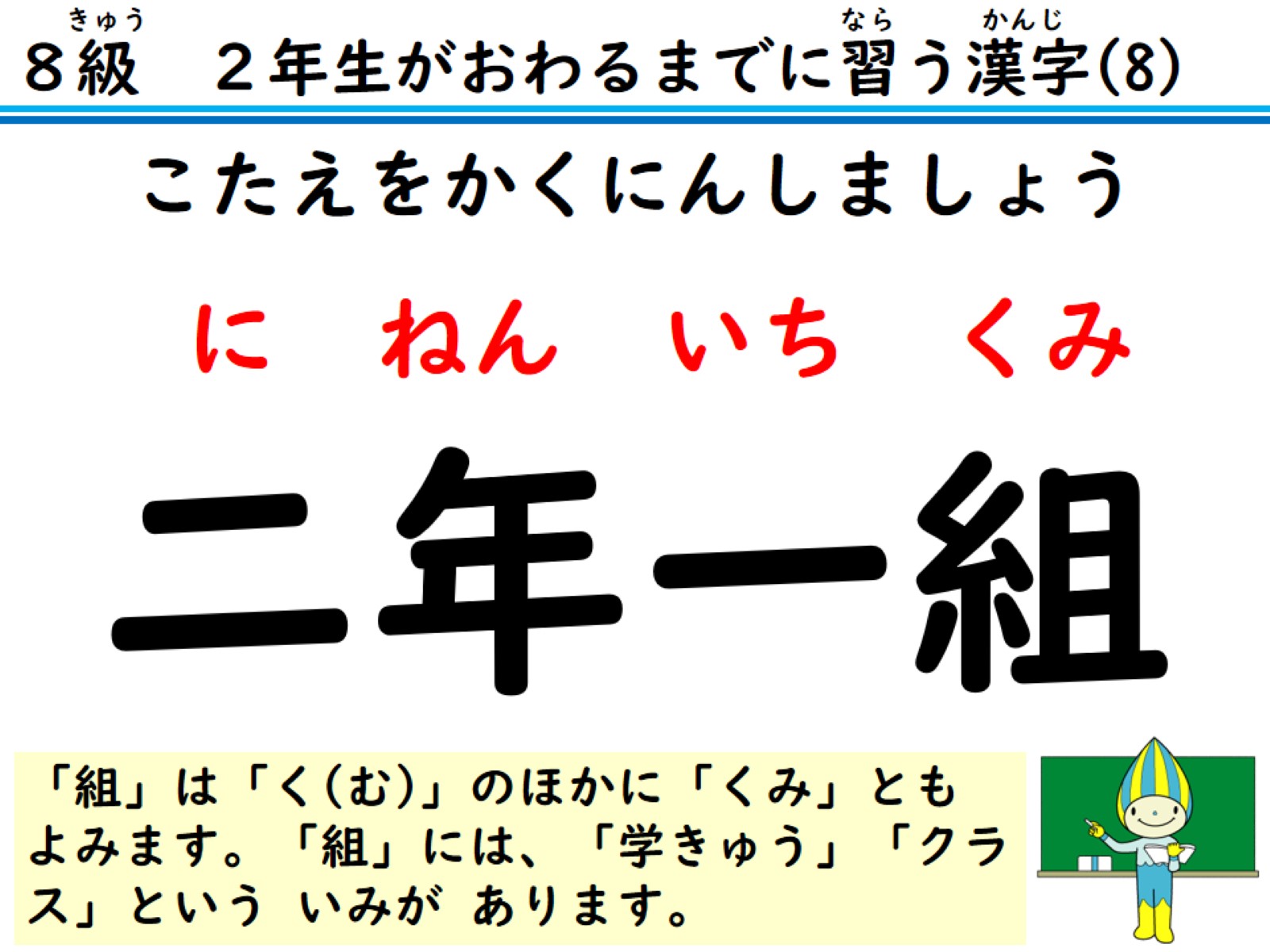 こたえをかくにんしましょう
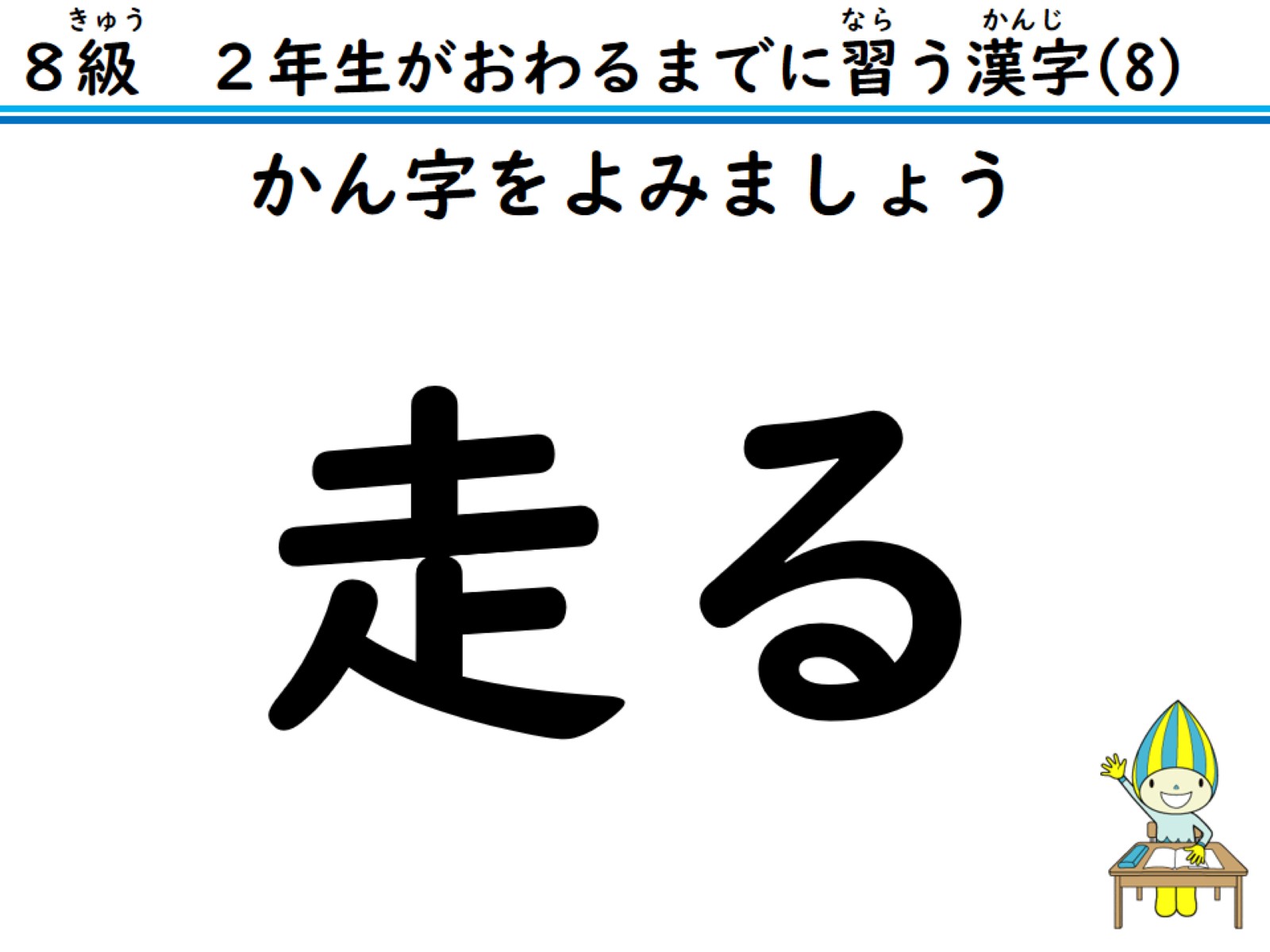 かん字をよみましょう
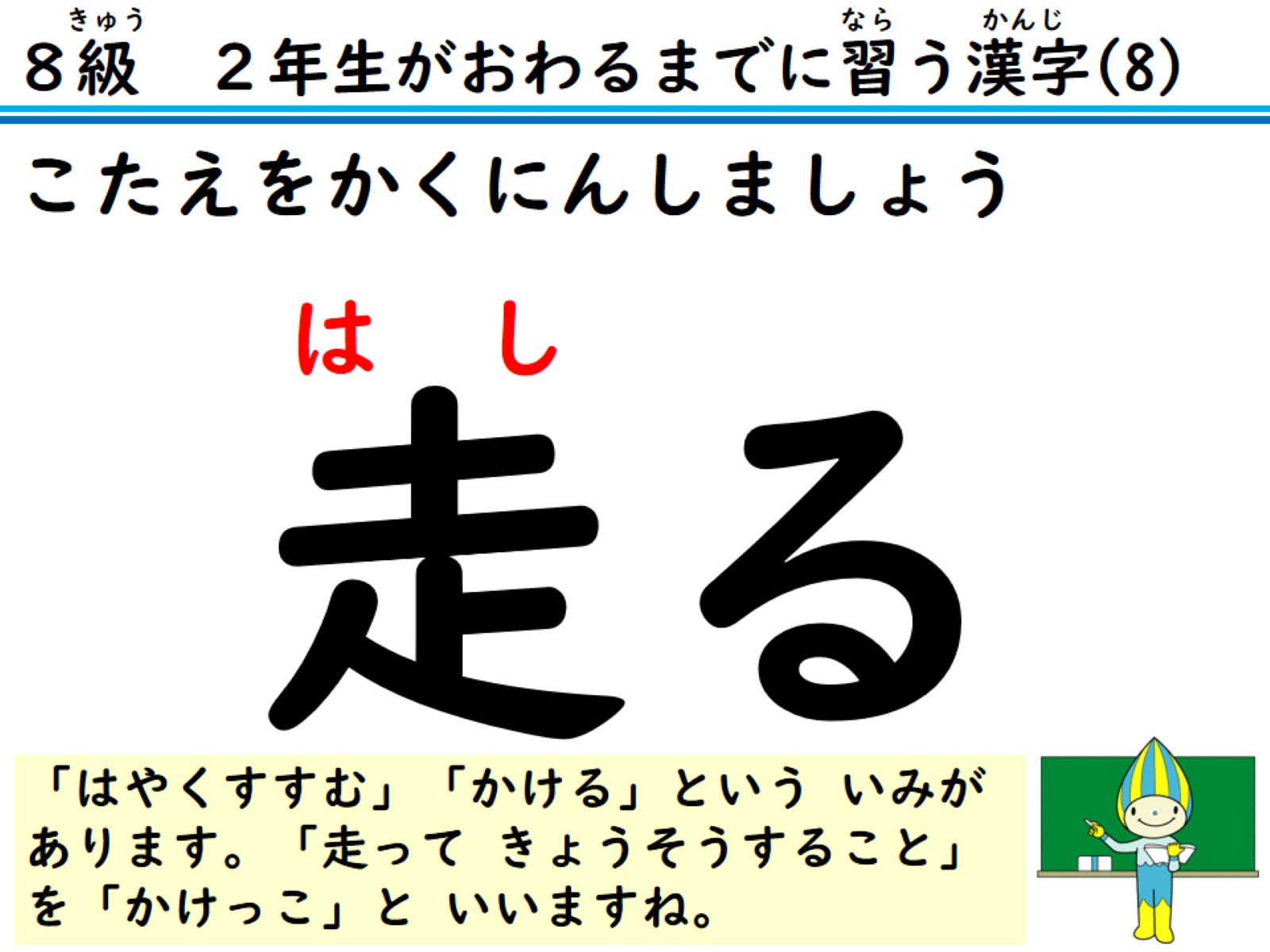 こたえをかくにんしましょう
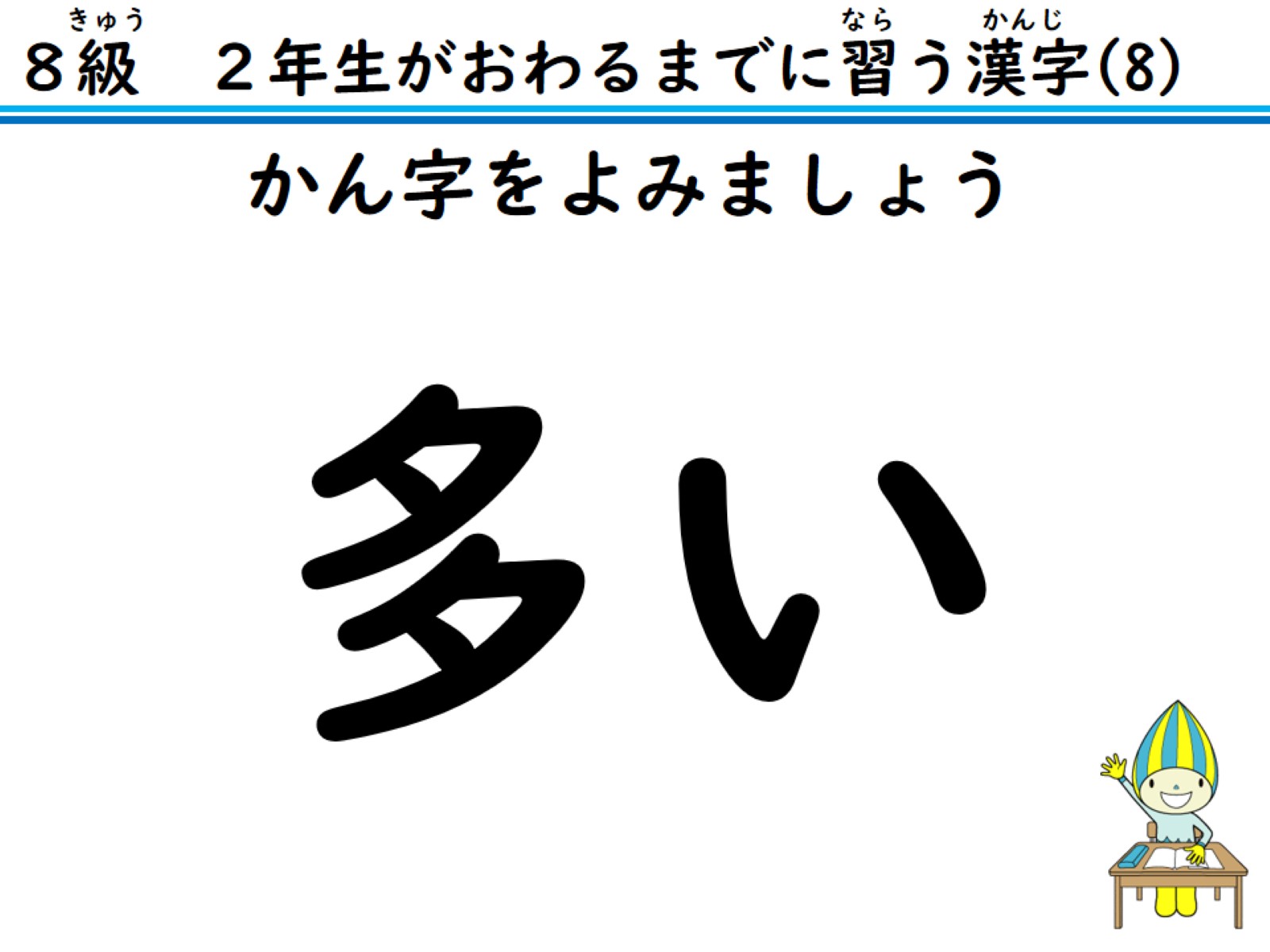 かん字をよみましょう
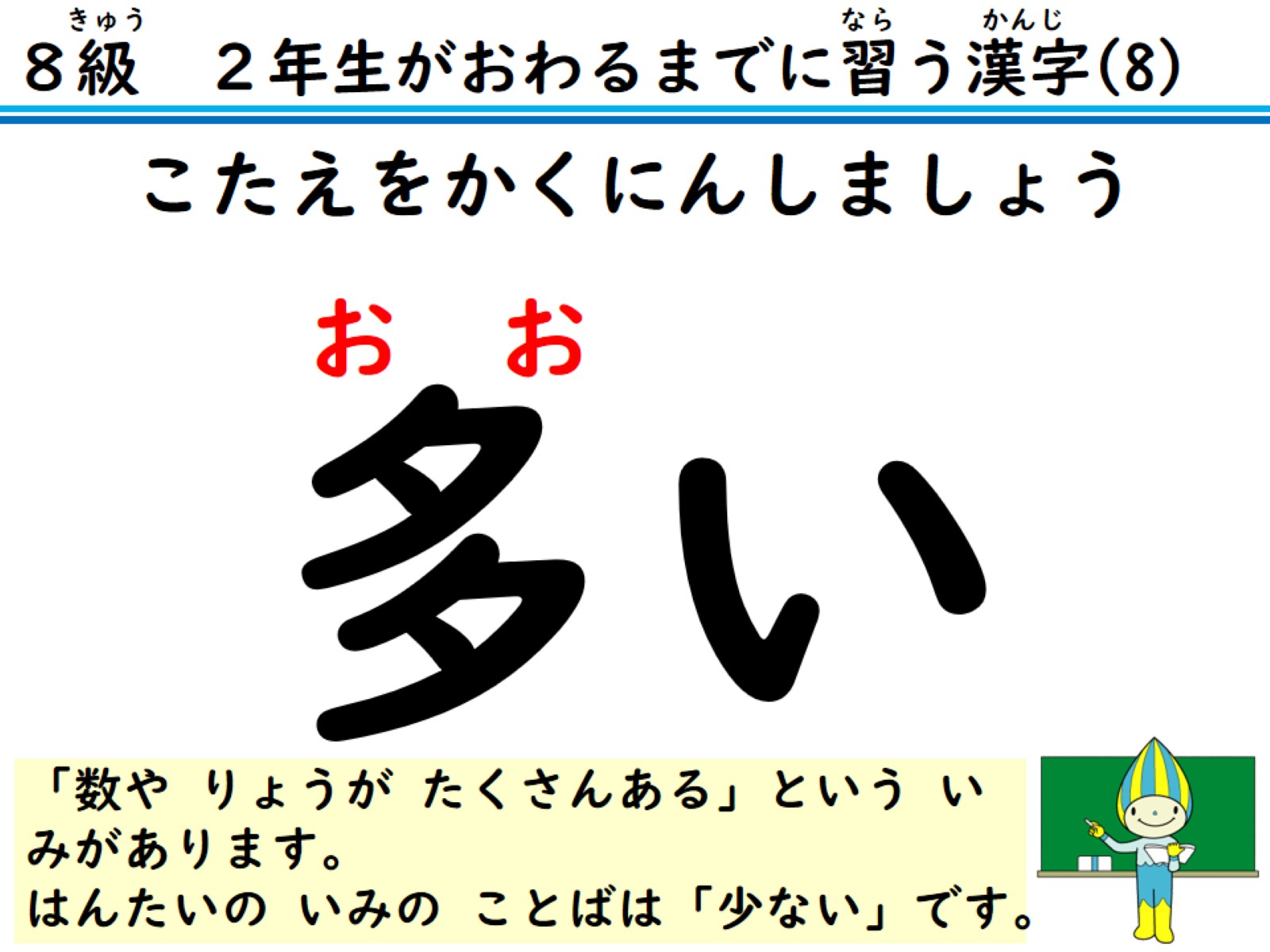 こたえをかくにんしましょう
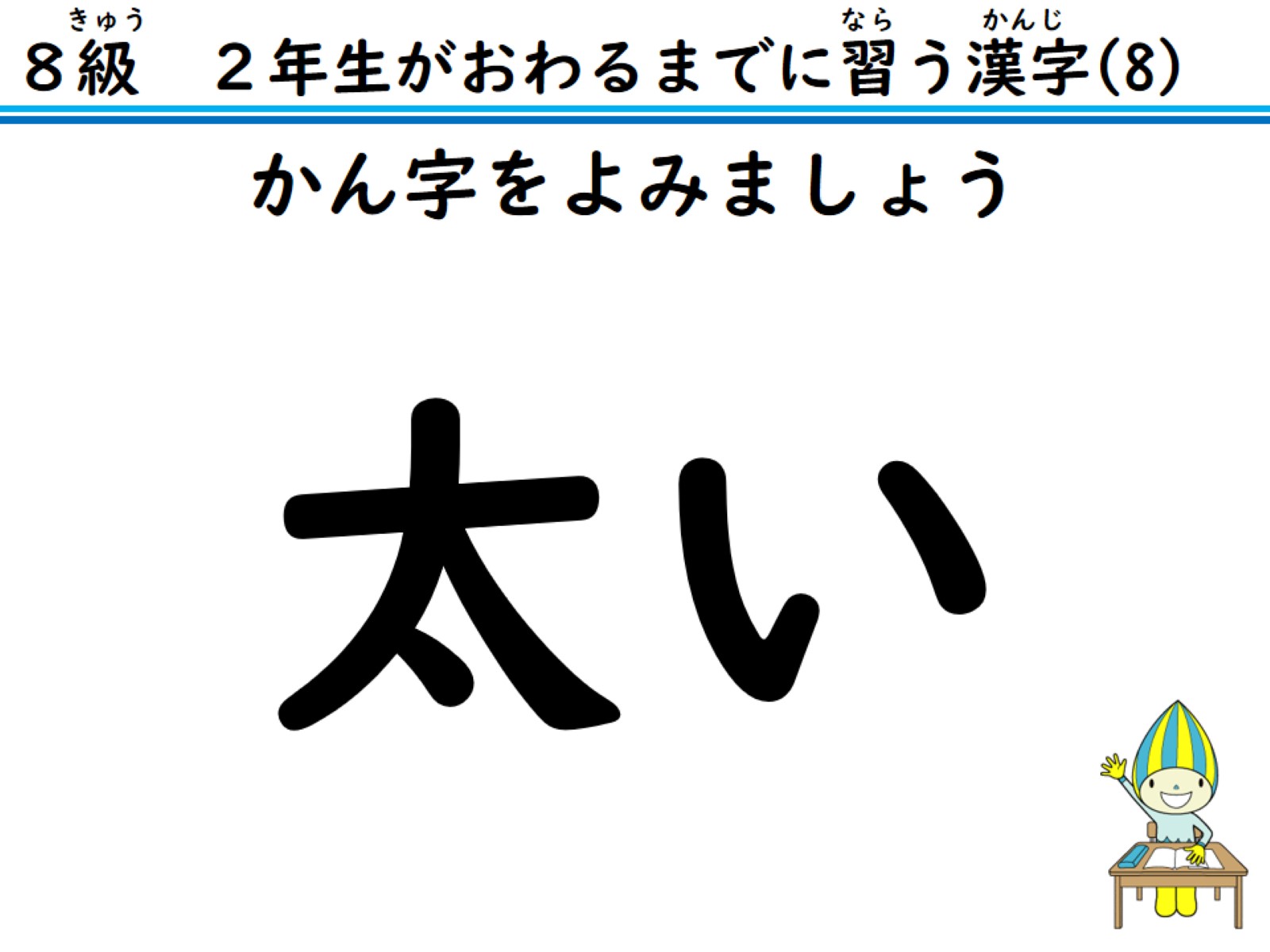 かん字をよみましょう
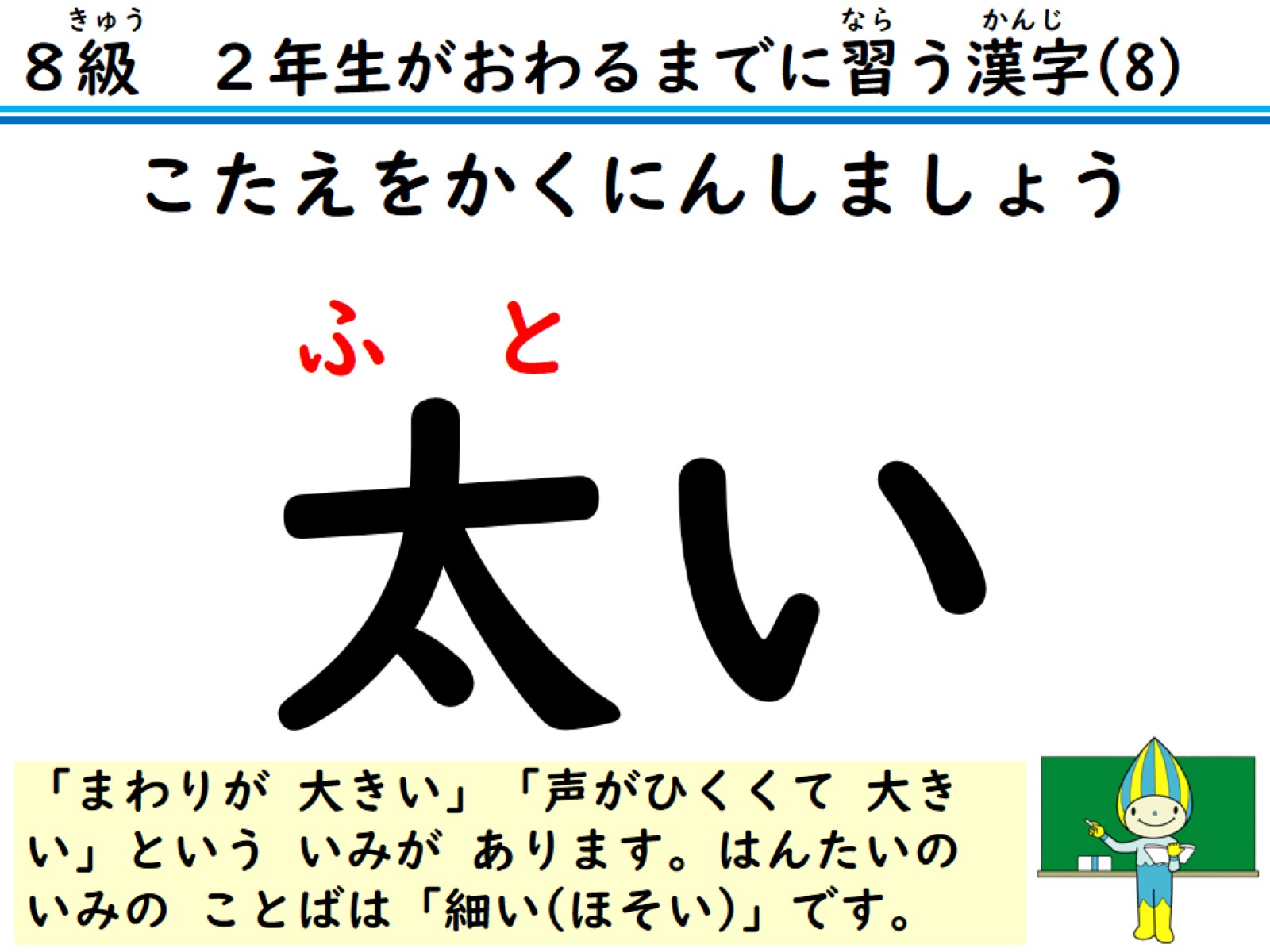 こたえをかくにんしましょう
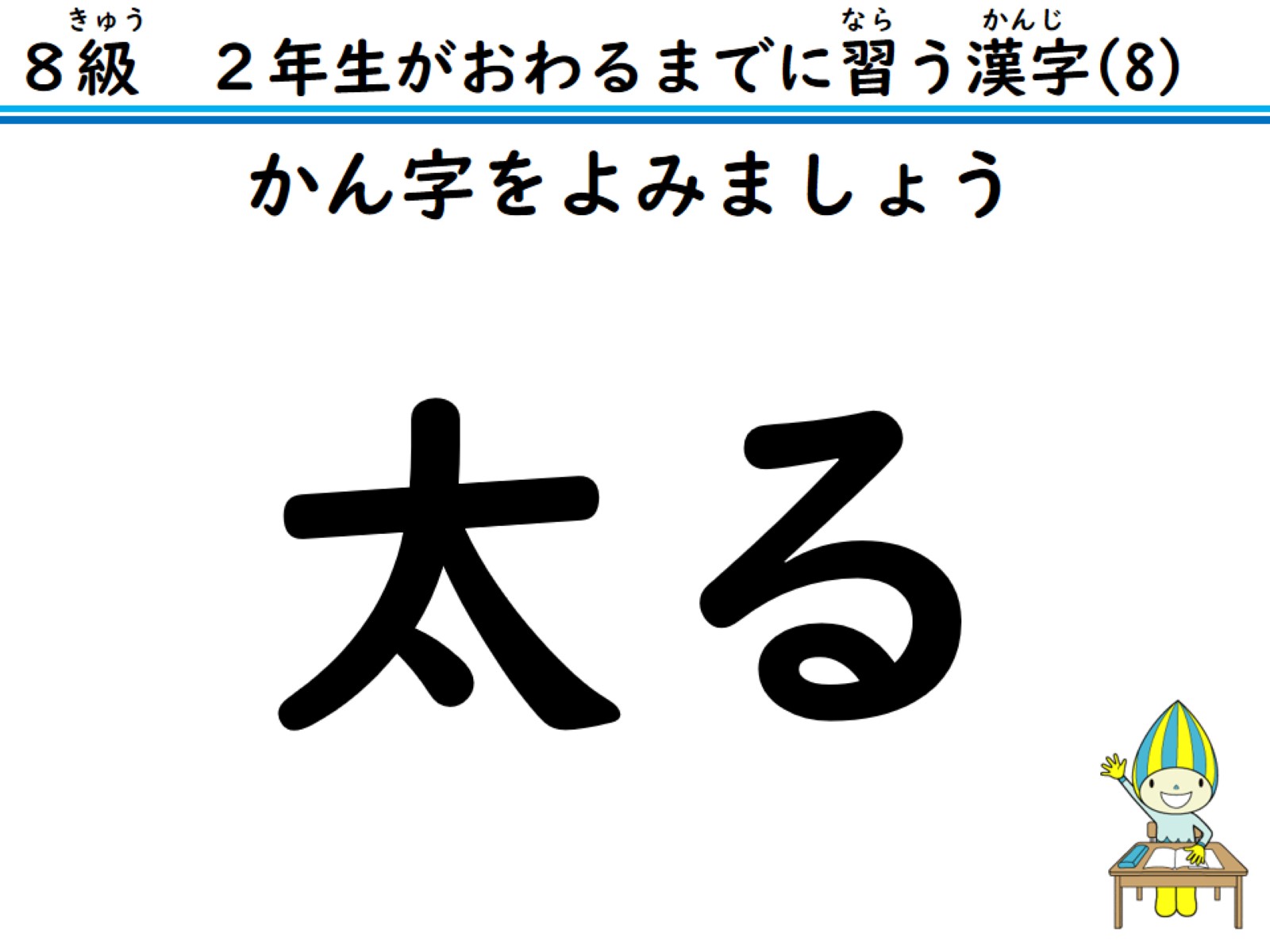 かん字をよみましょう
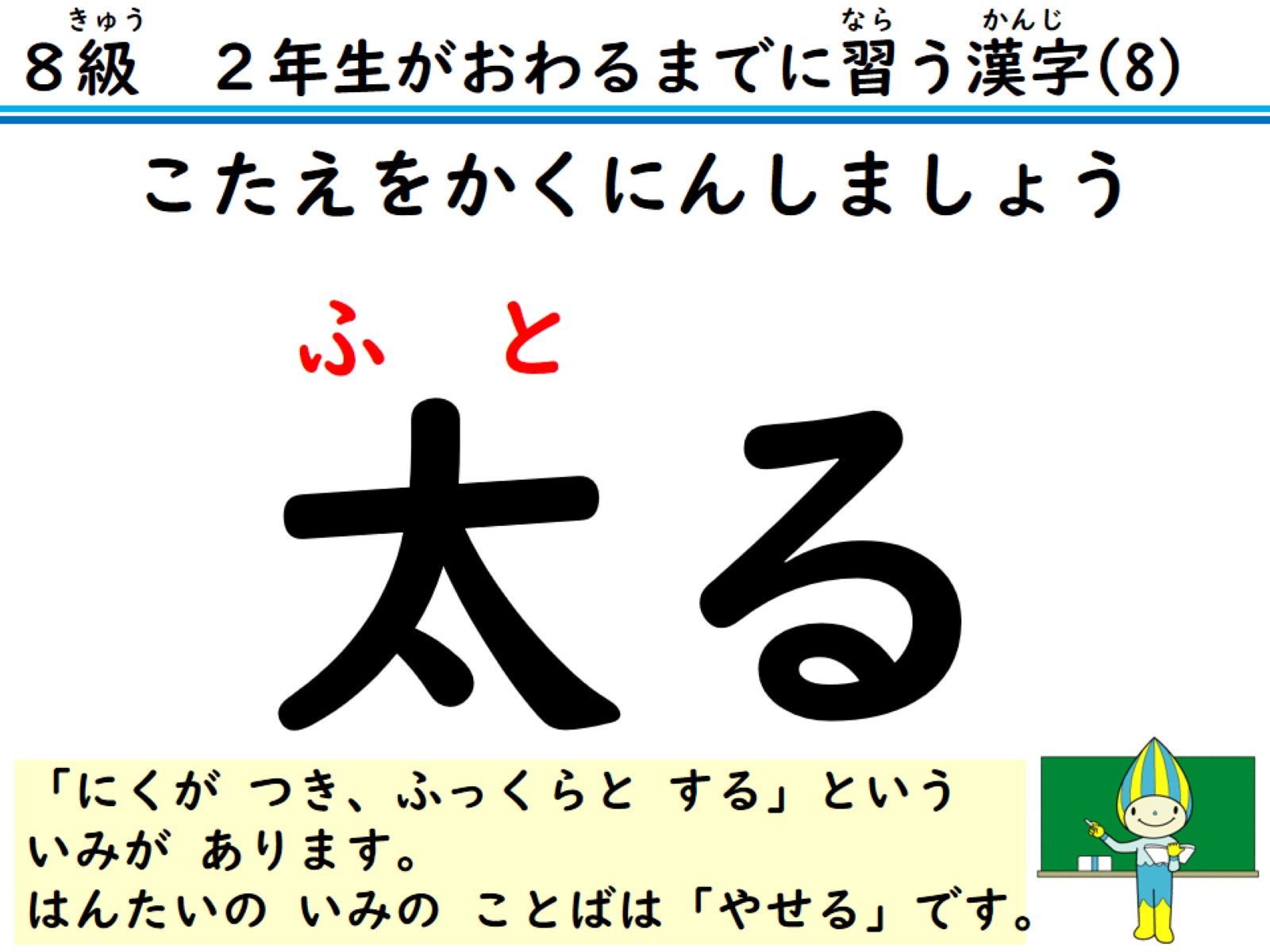 こたえをかくにんしましょう
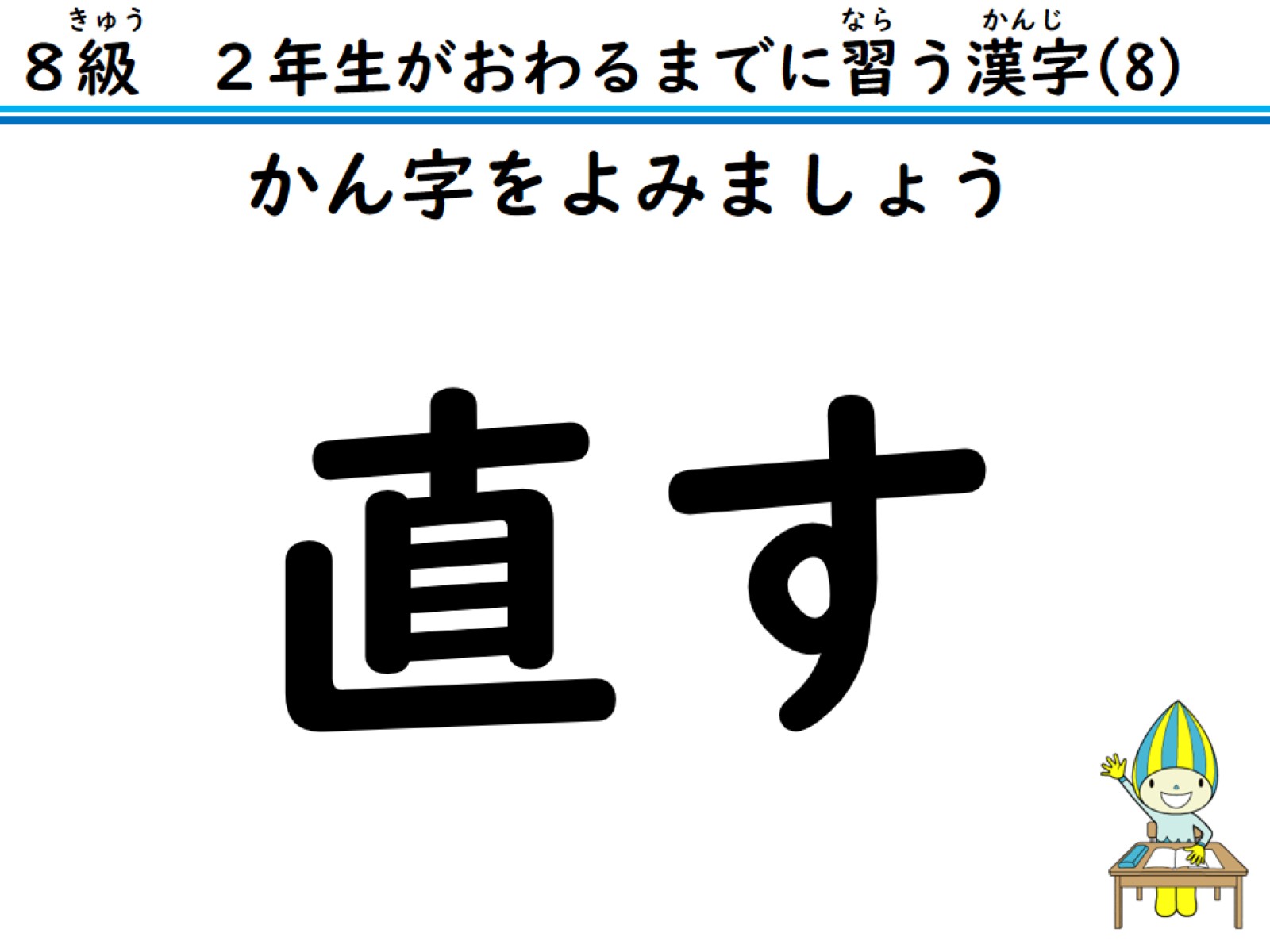 かん字をよみましょう
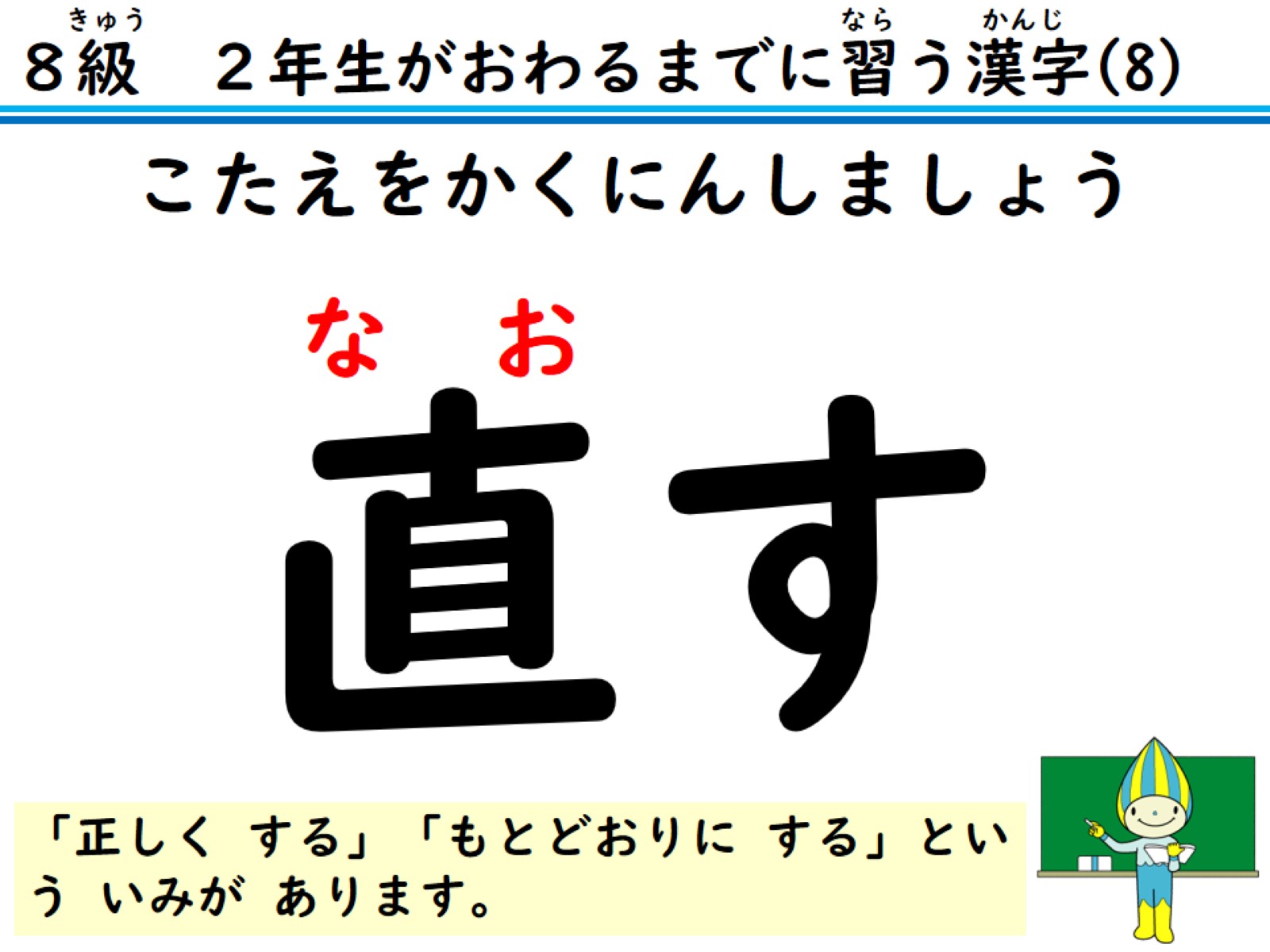 こたえをかくにんしましょう
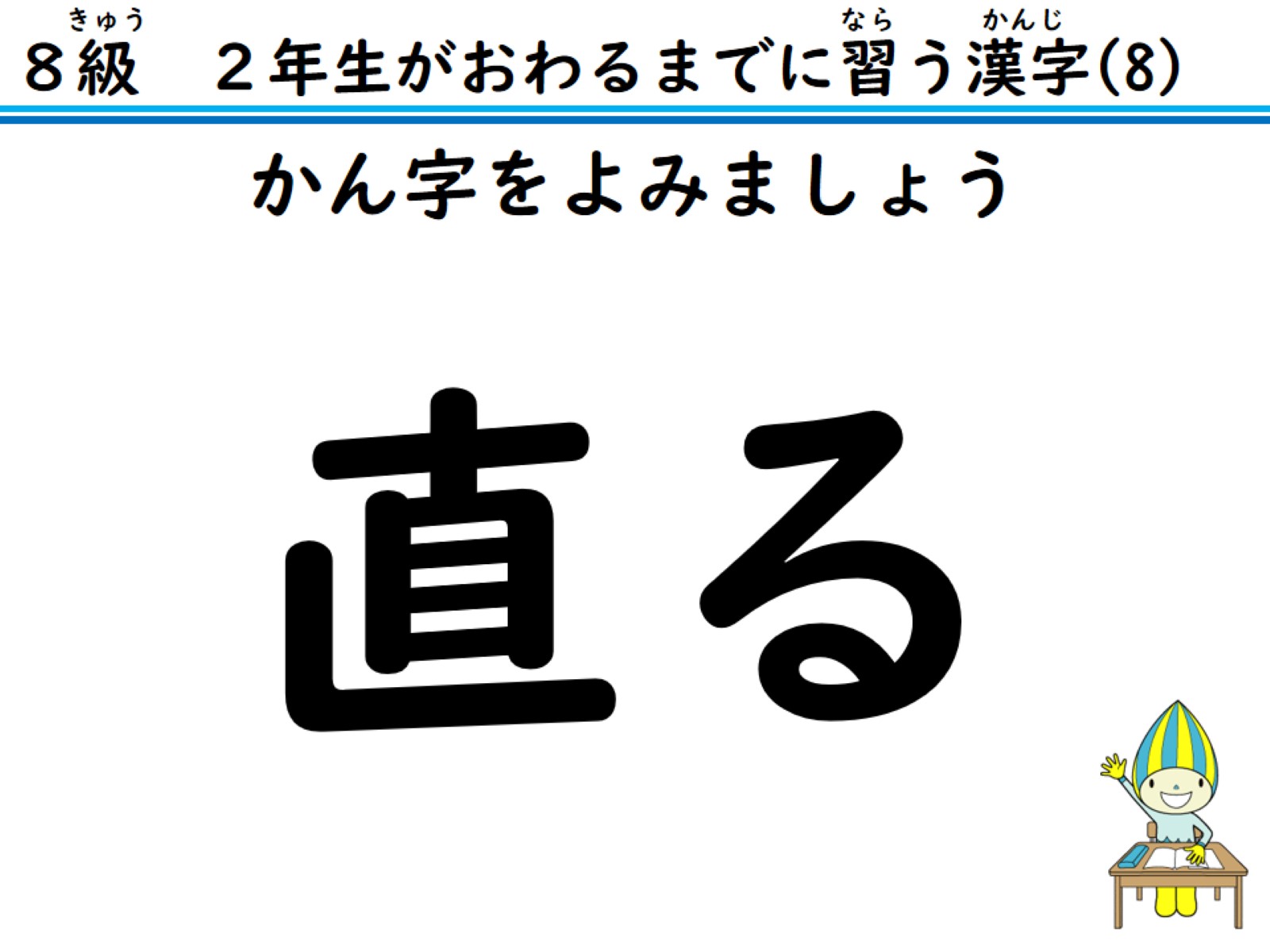 かん字をよみましょう
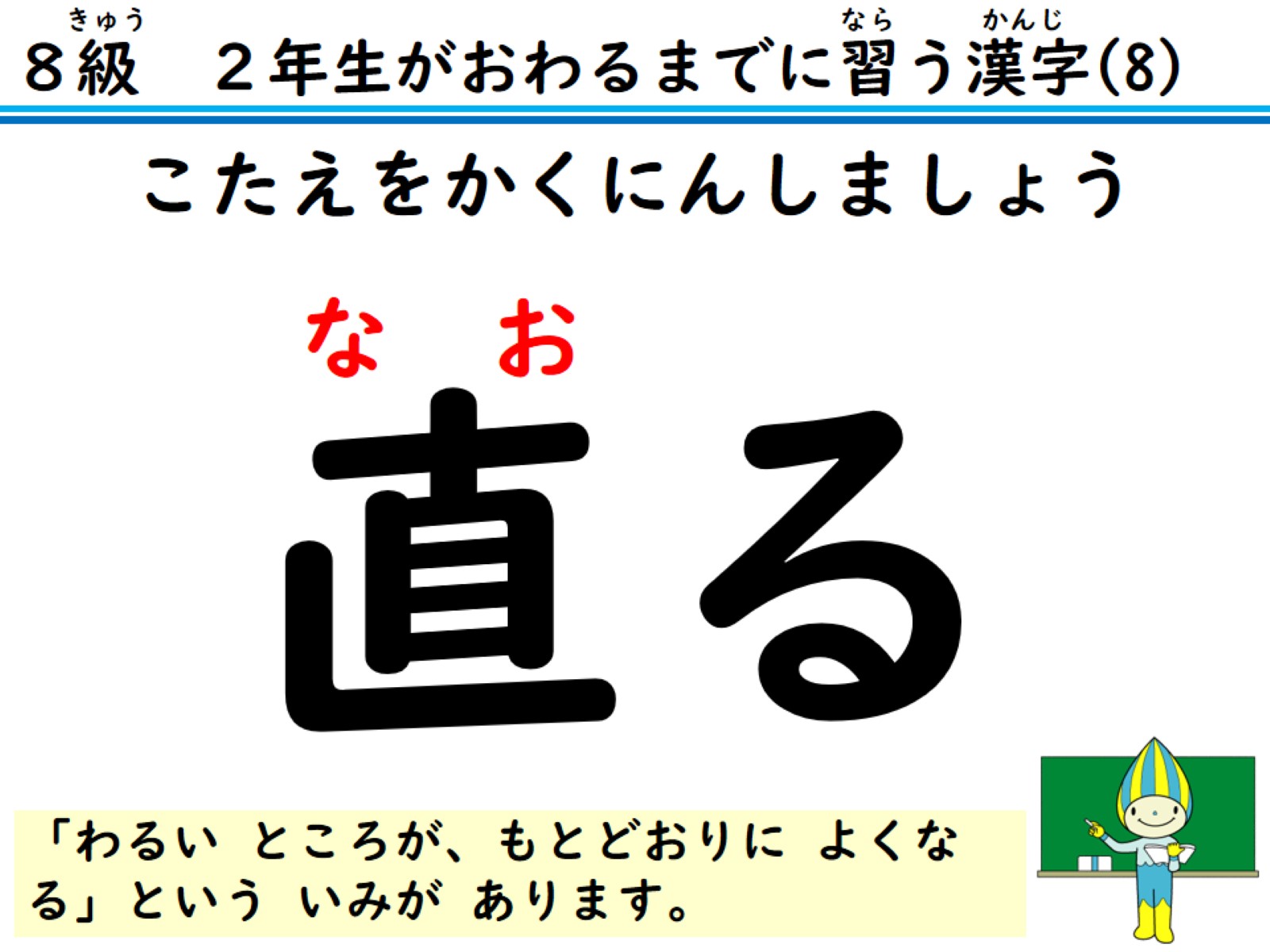 こたえをかくにんしましょう
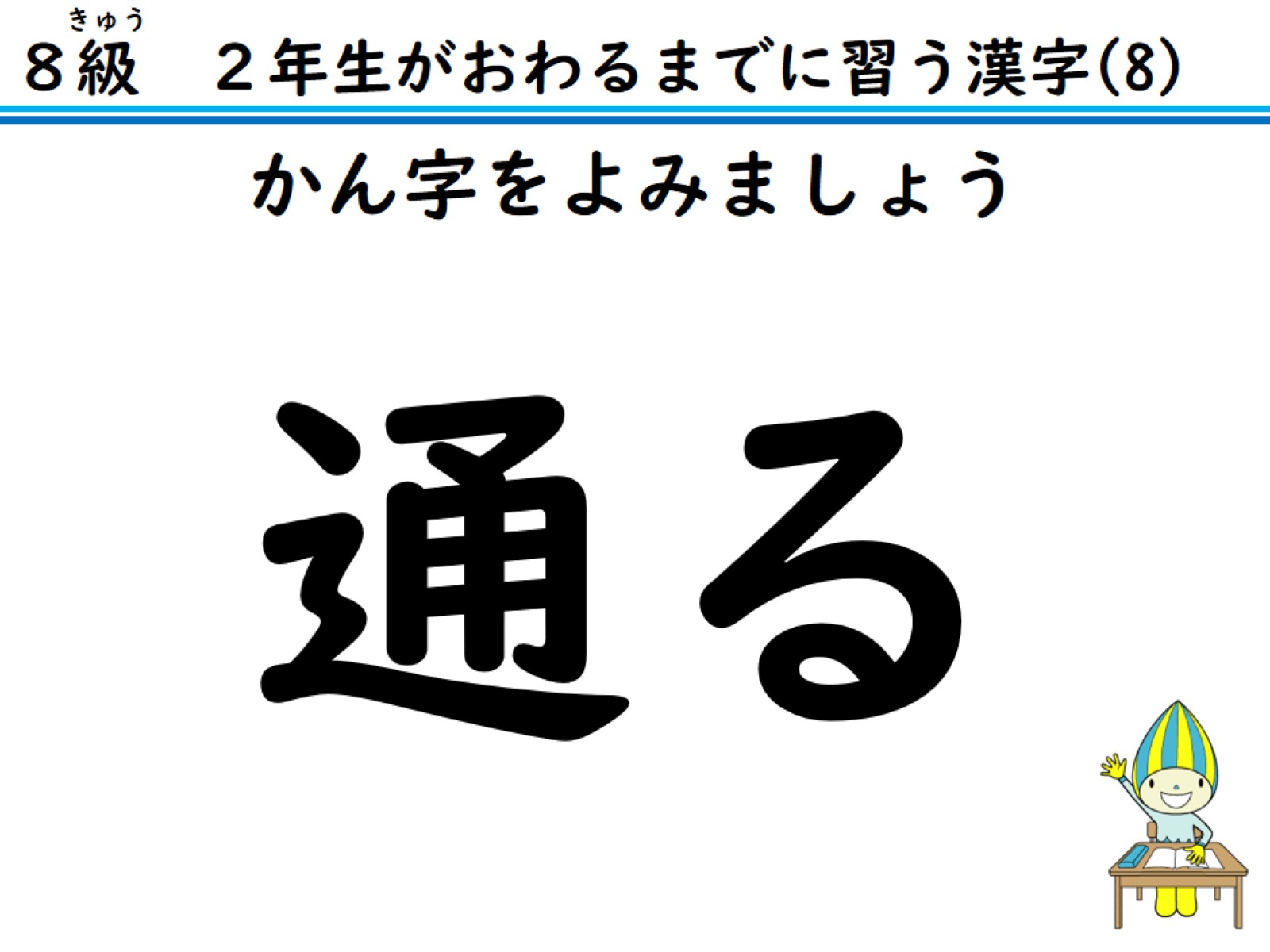 かん字をよみましょう
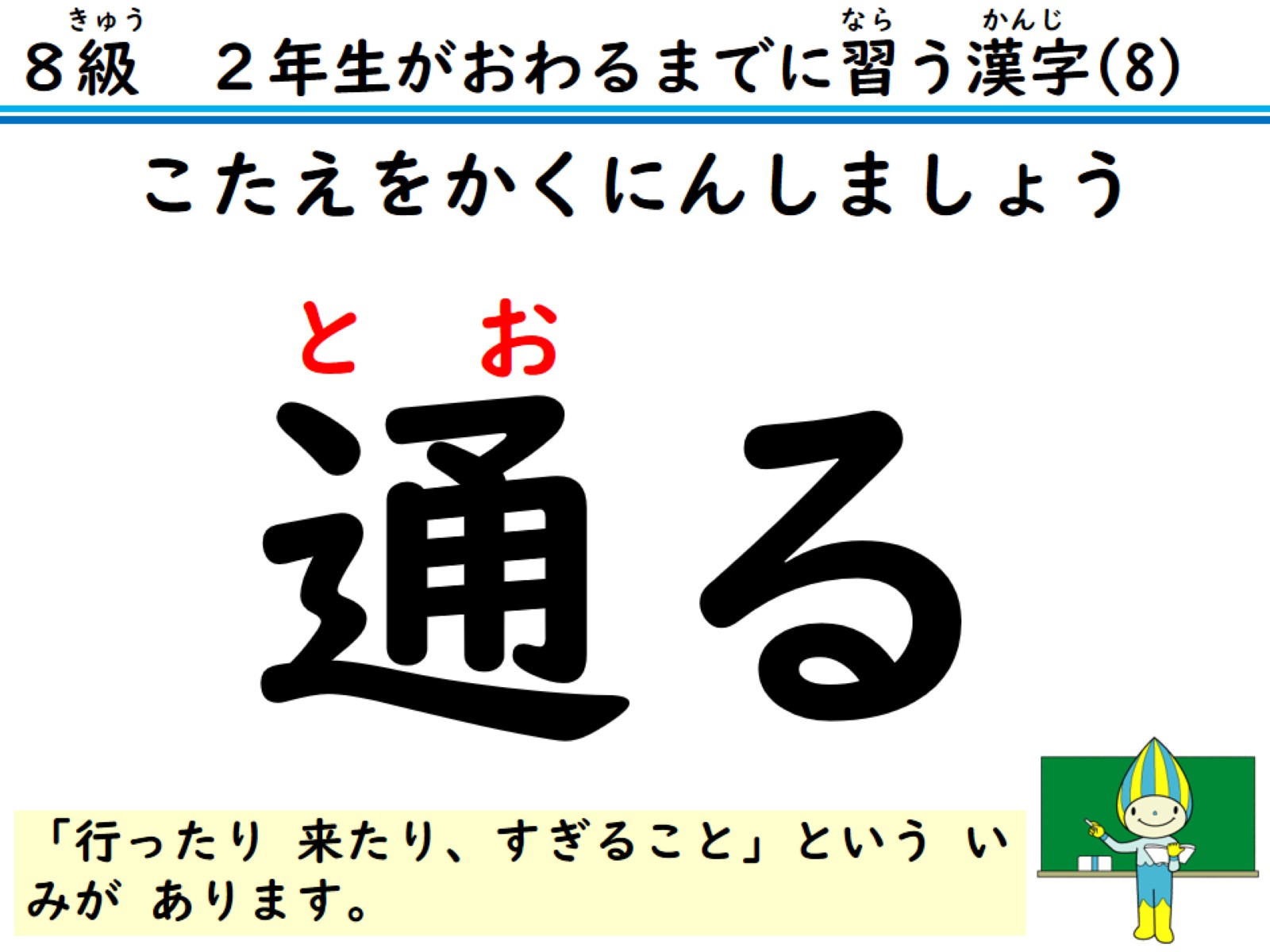 こたえをかくにんしましょう